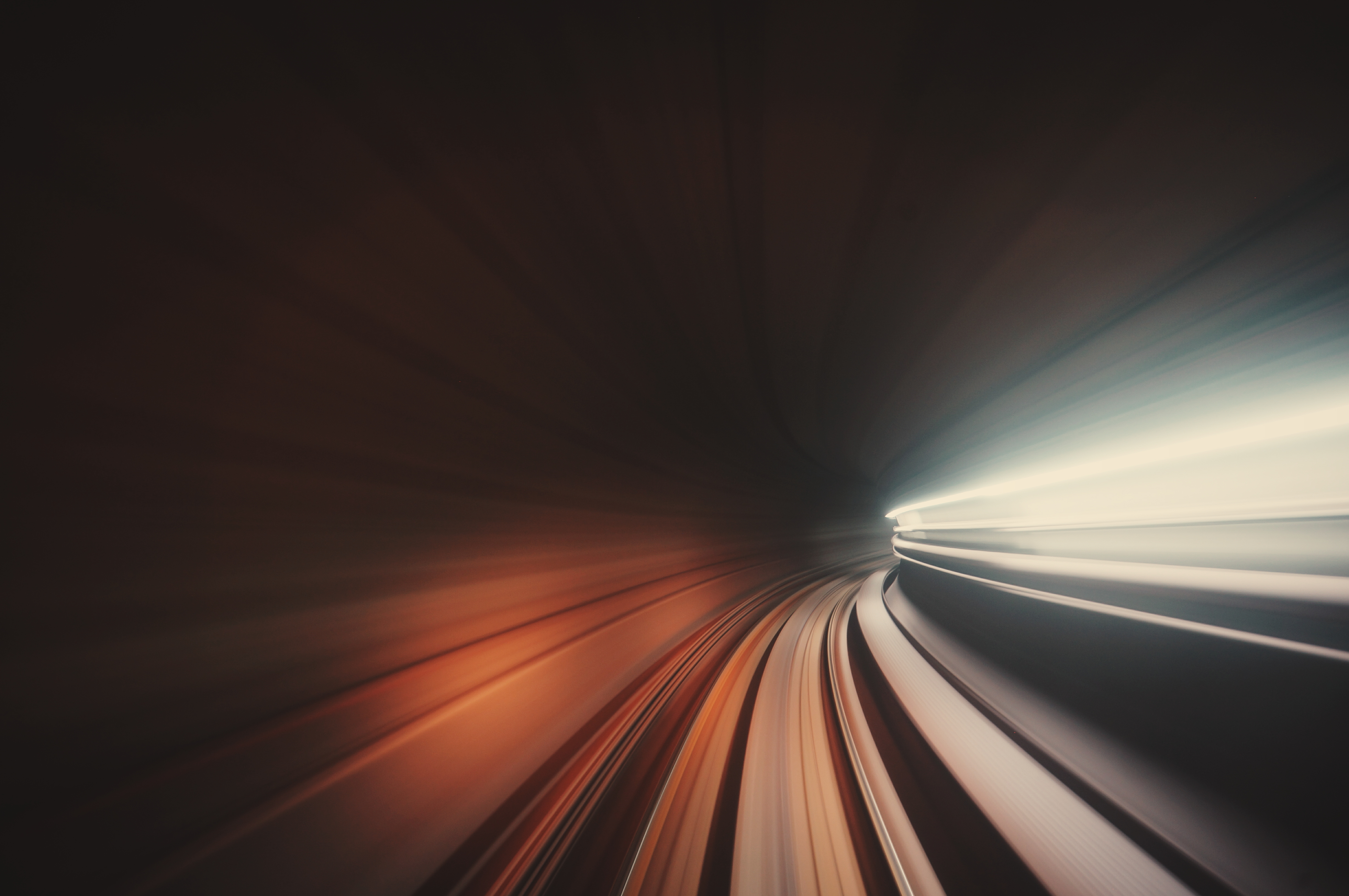 Ako si človek zmenšoval svet
Mgr. Dávid Lorenc
Prečo sa človek premiestňoval z miesta na miesto?
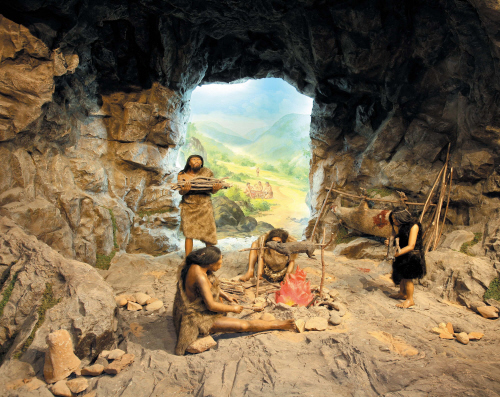 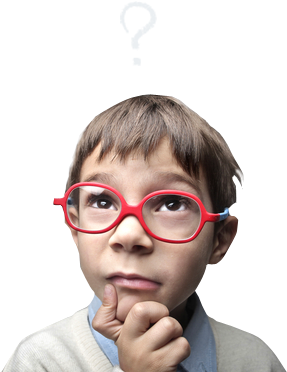 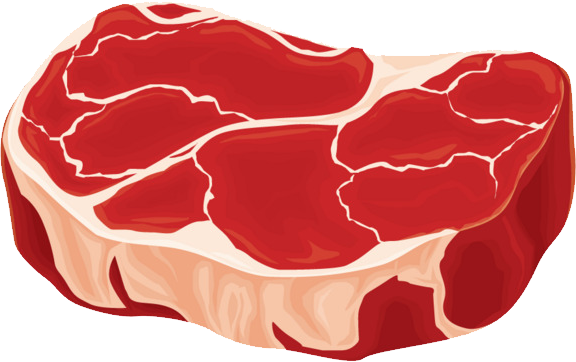 ...
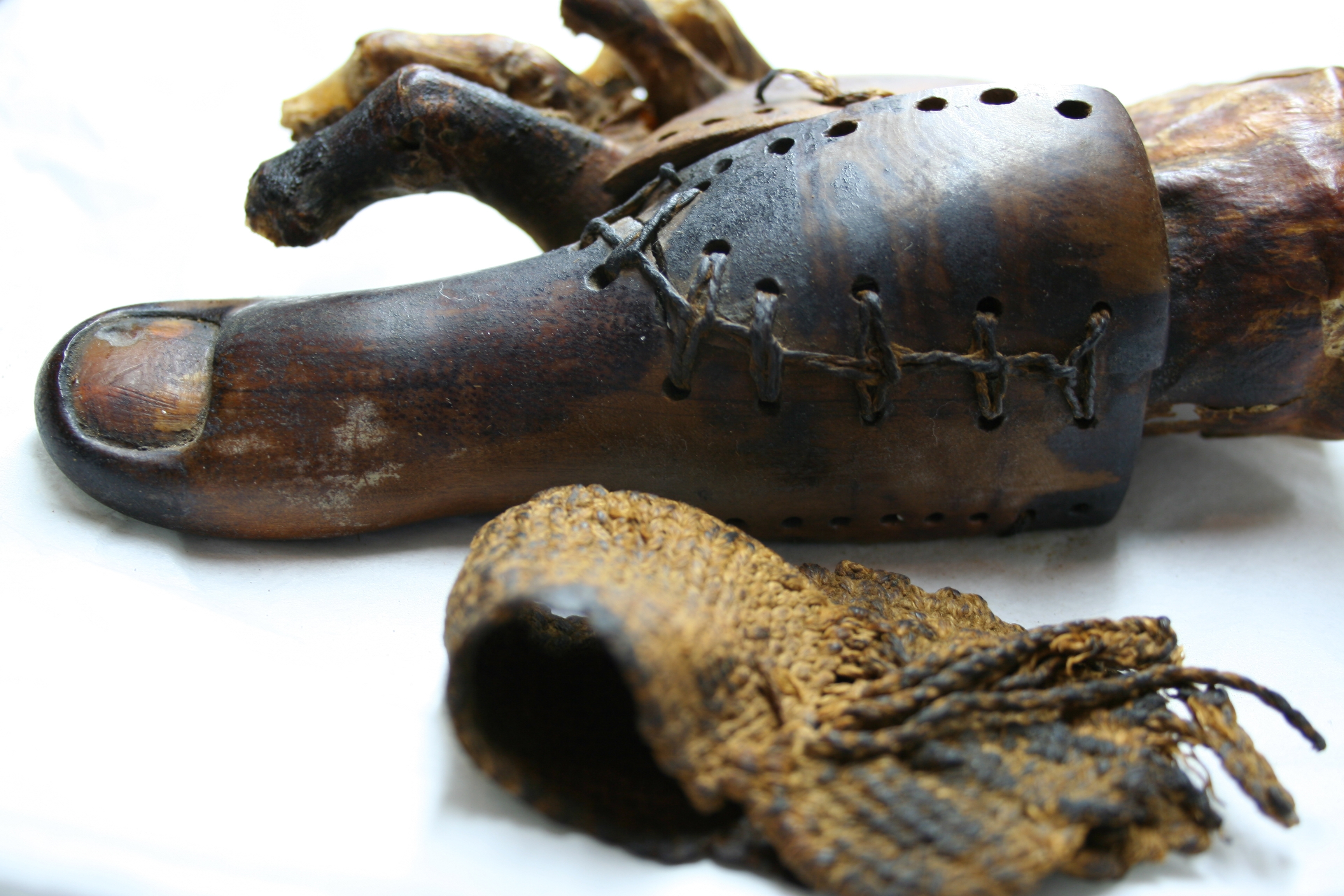 Ako sa v minulosti ľudia prepravovali po súši?
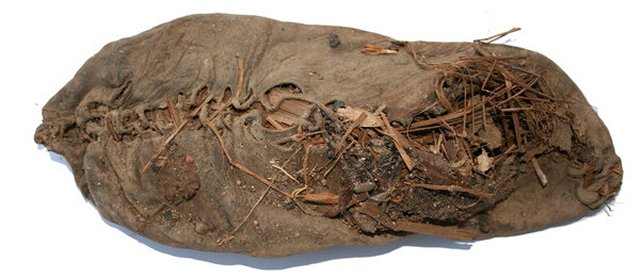 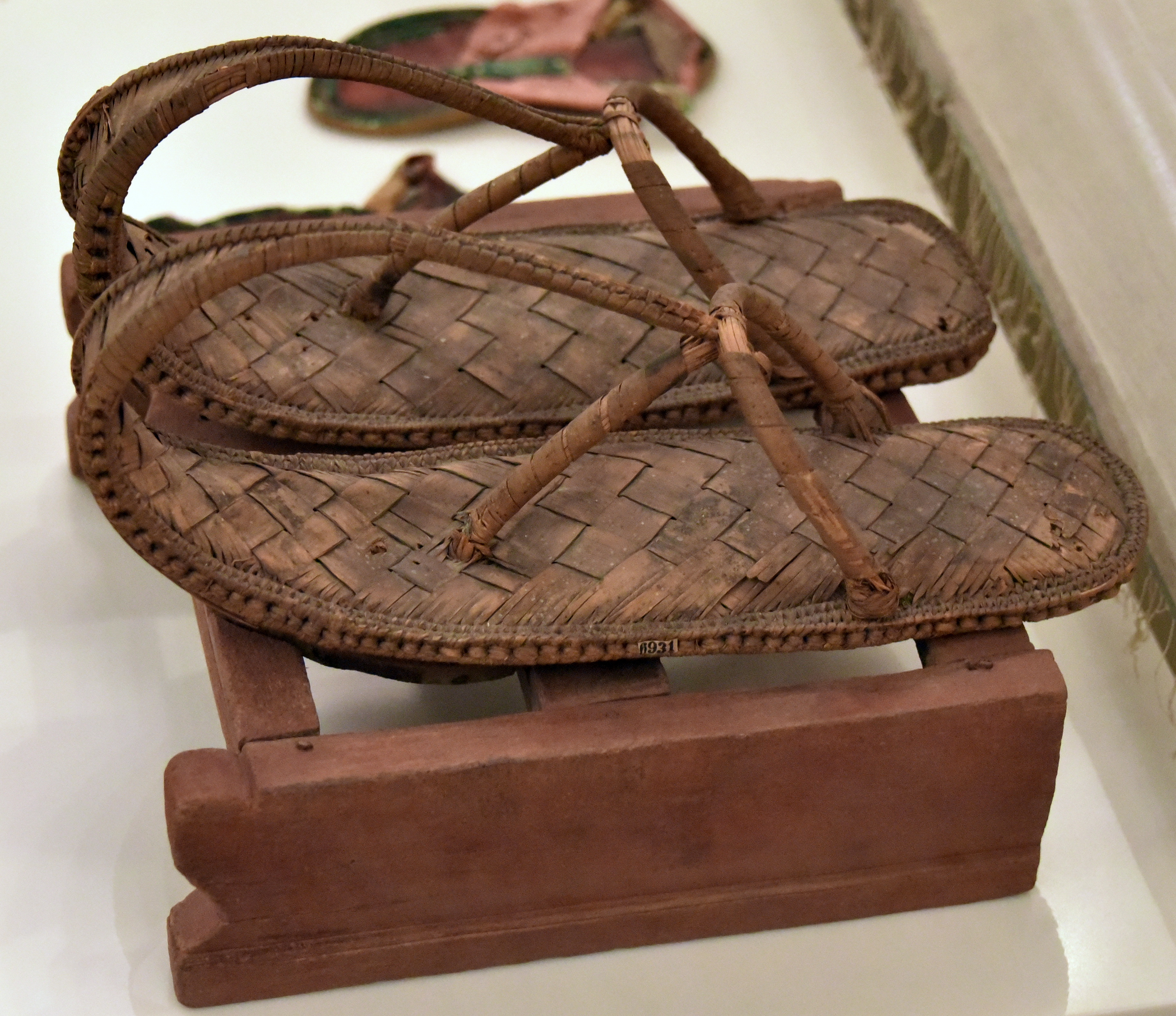 Rímska caliga 
nájdená v 1. st. p.n.l.
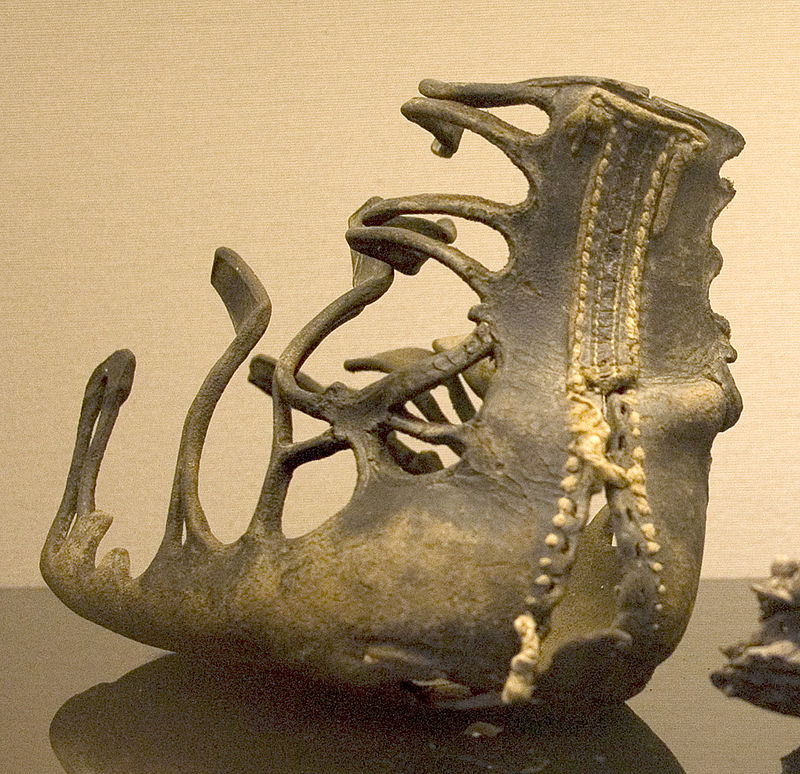 5 500 rokov staré mokasíny nájdené v jaskyni v Arménsku
Egyptské sandále - 1550-870 p.n.l.
Inkská cestná sieť v Južnej Amerike dlhá 23 tisíc km vytesaná v skalách, prudkých svahoch, prekonávajúca rieky...
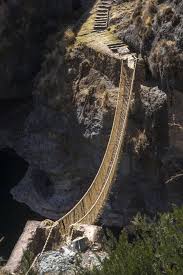 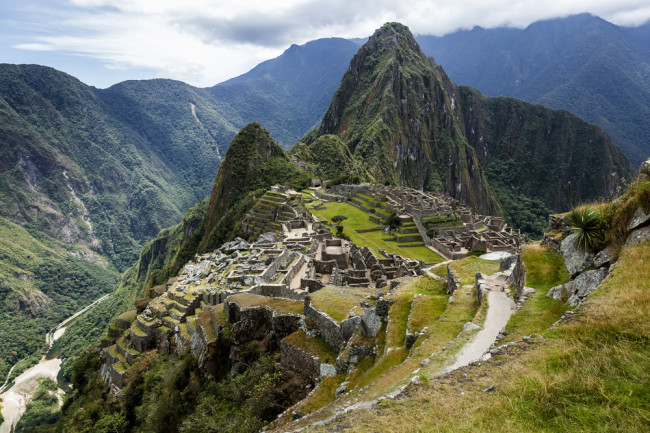 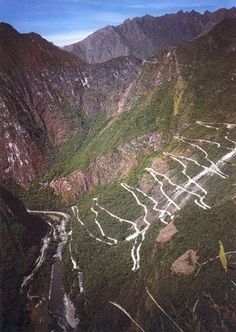 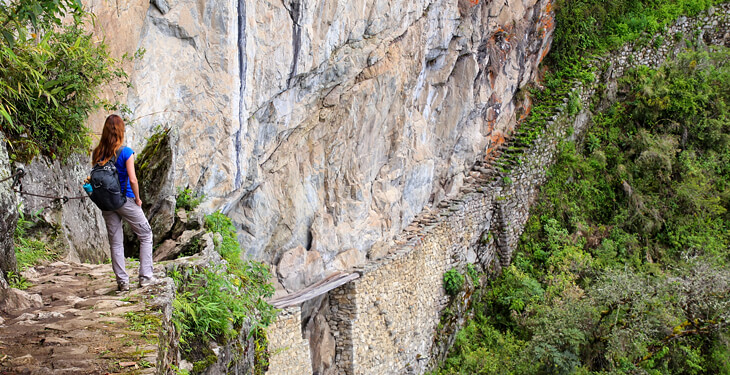 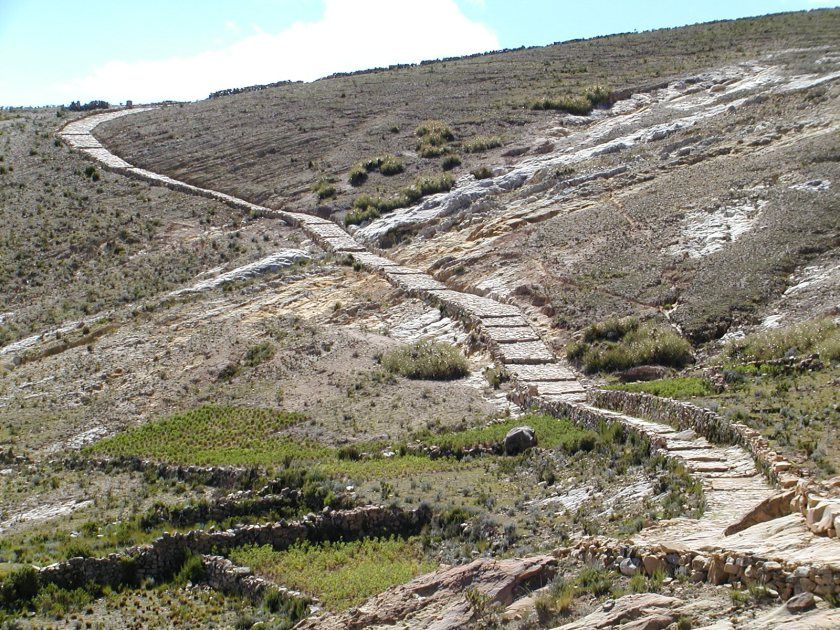 Ako sa v minulosti ľudia prepravovali po súši?
- najskôr peši, pomocou zvierat, vynájdením kolesa sa začali voziť vozmi a kočmi a prepravovať tovar po zemi – pred 6 000 rokmi
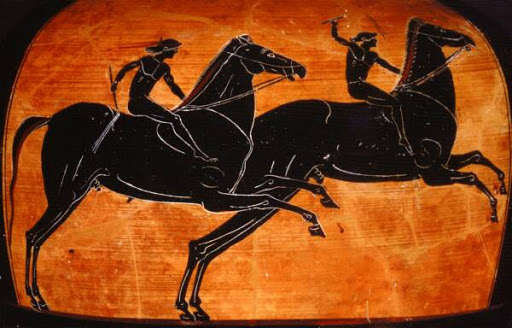 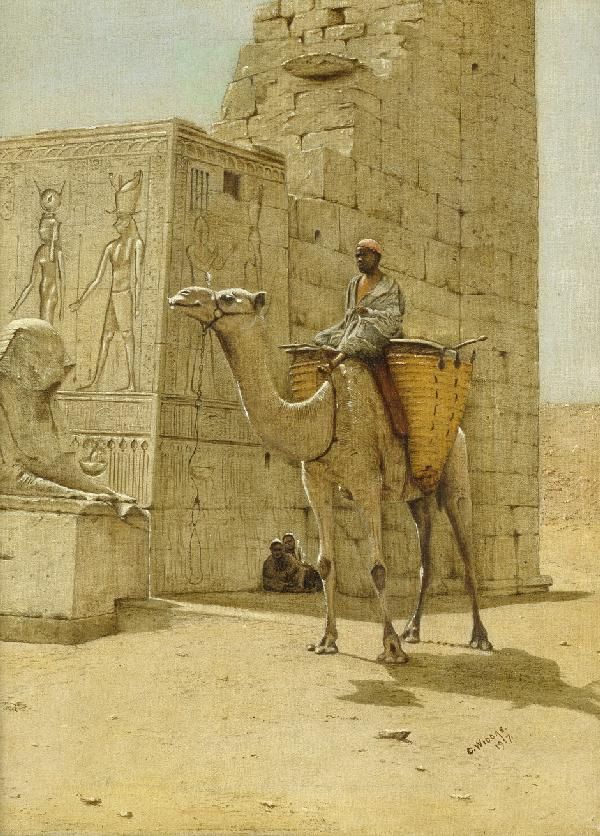 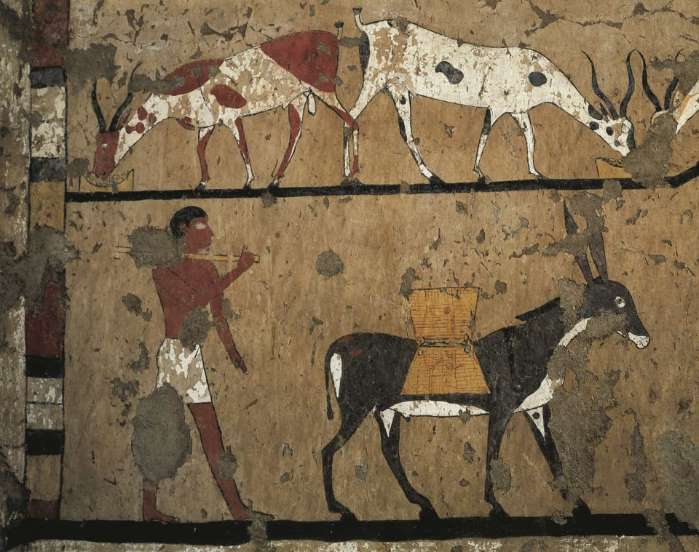 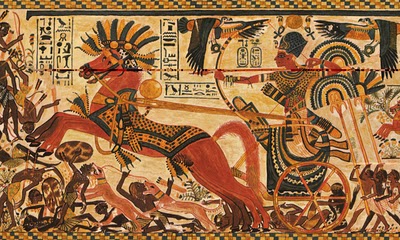 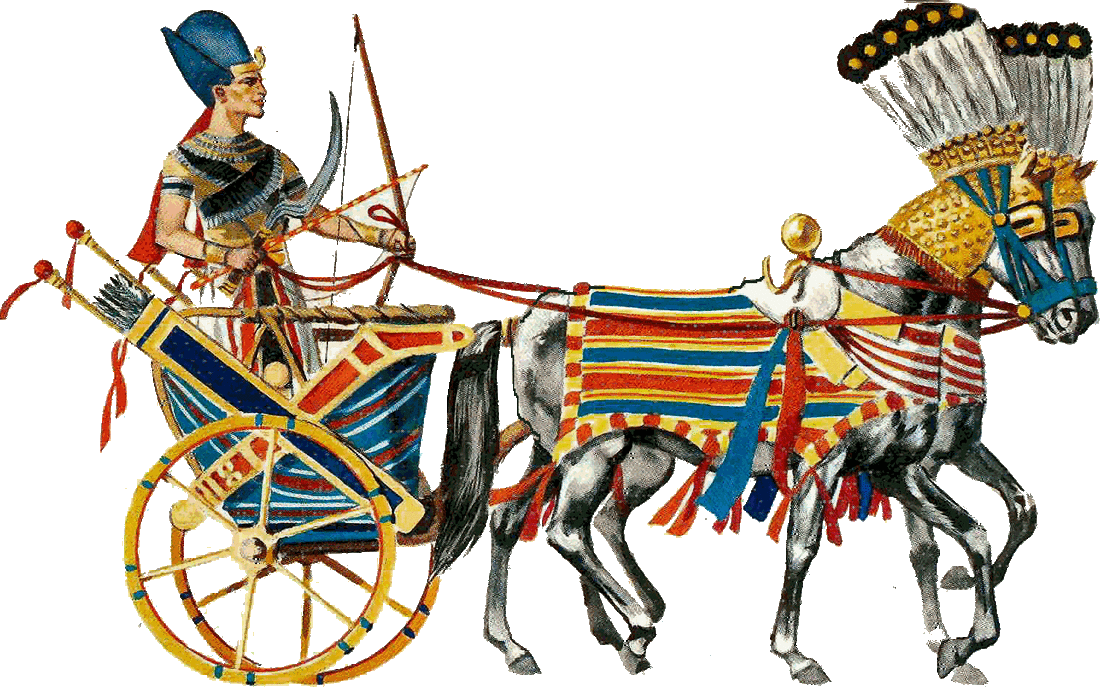 Grécky okrídlený kôň
pegasos na minci
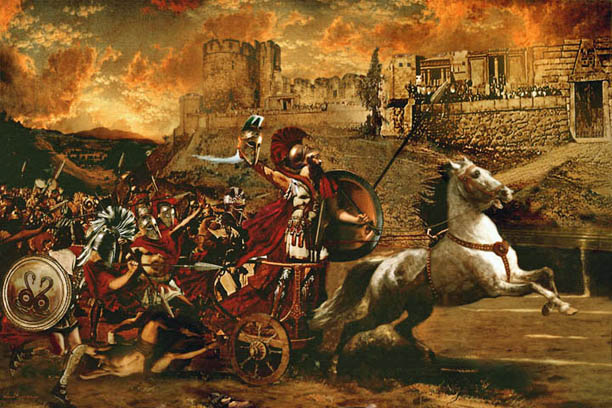 Invázia Hyksósov do Egypta
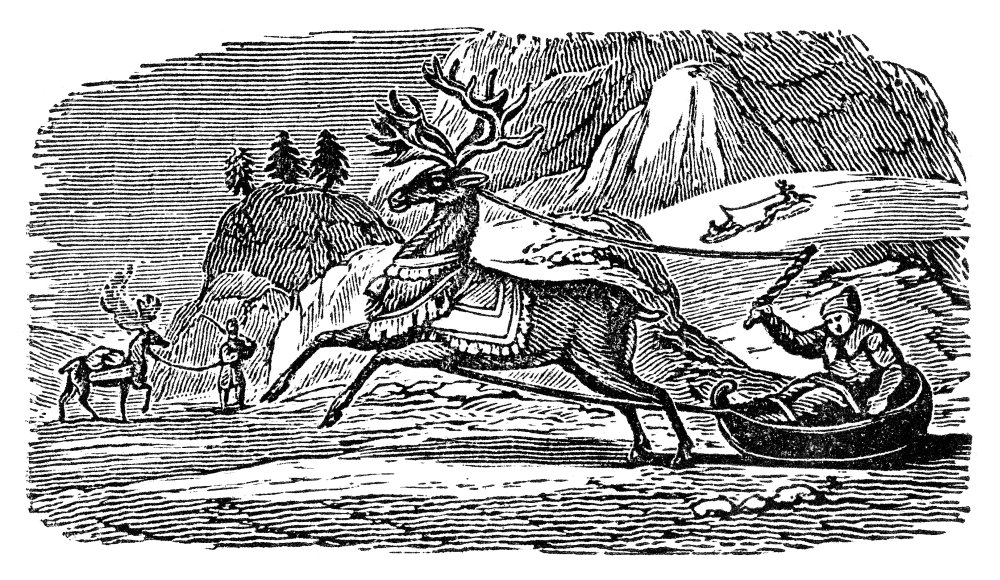 Laponci na sánkach
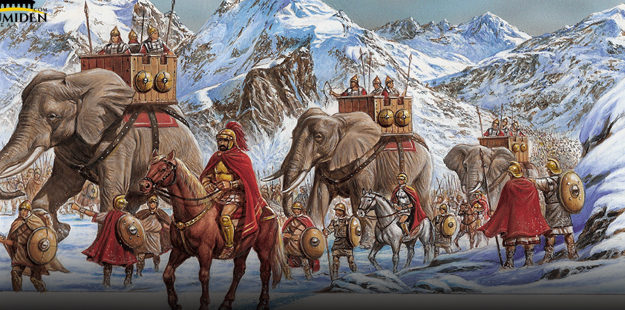 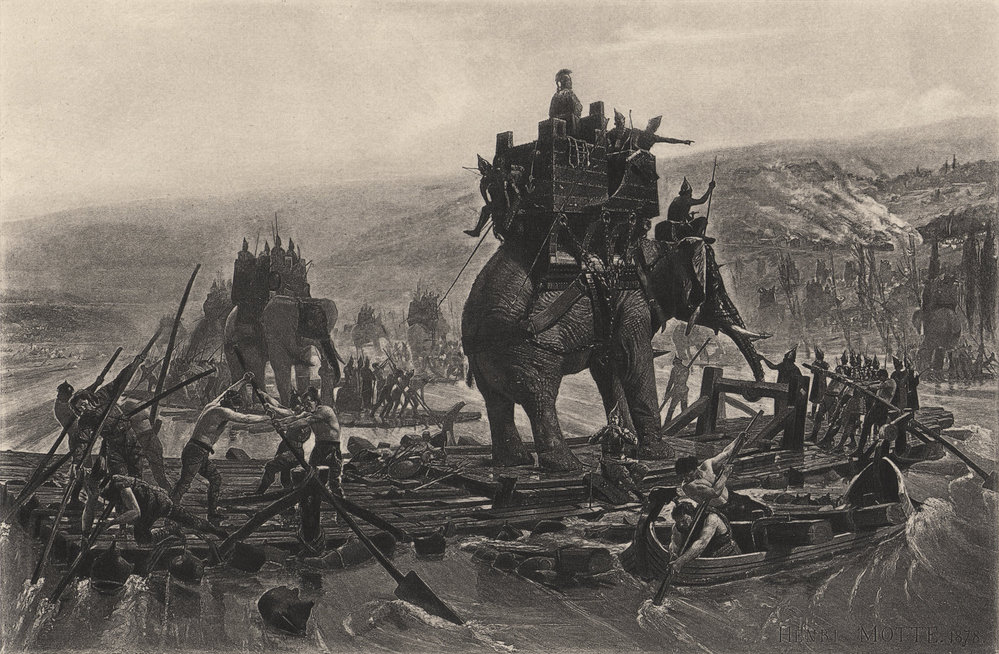 Hannibalova armáda prechádzajúca Alpami na slonoch – 2.st. p.n.l.
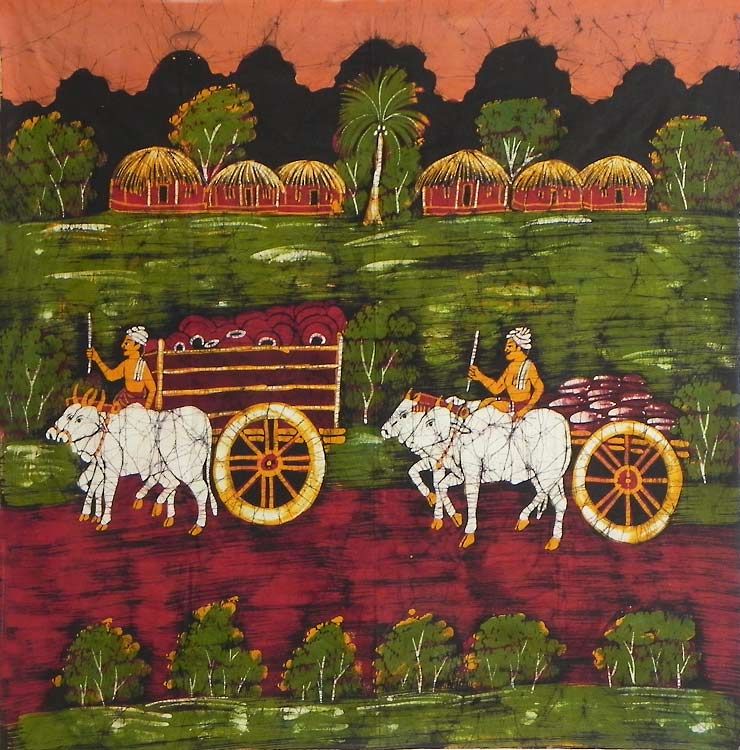 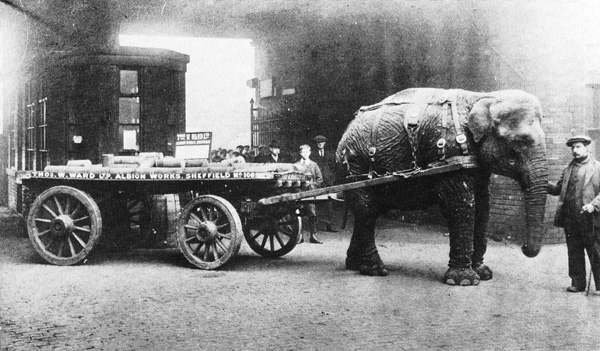 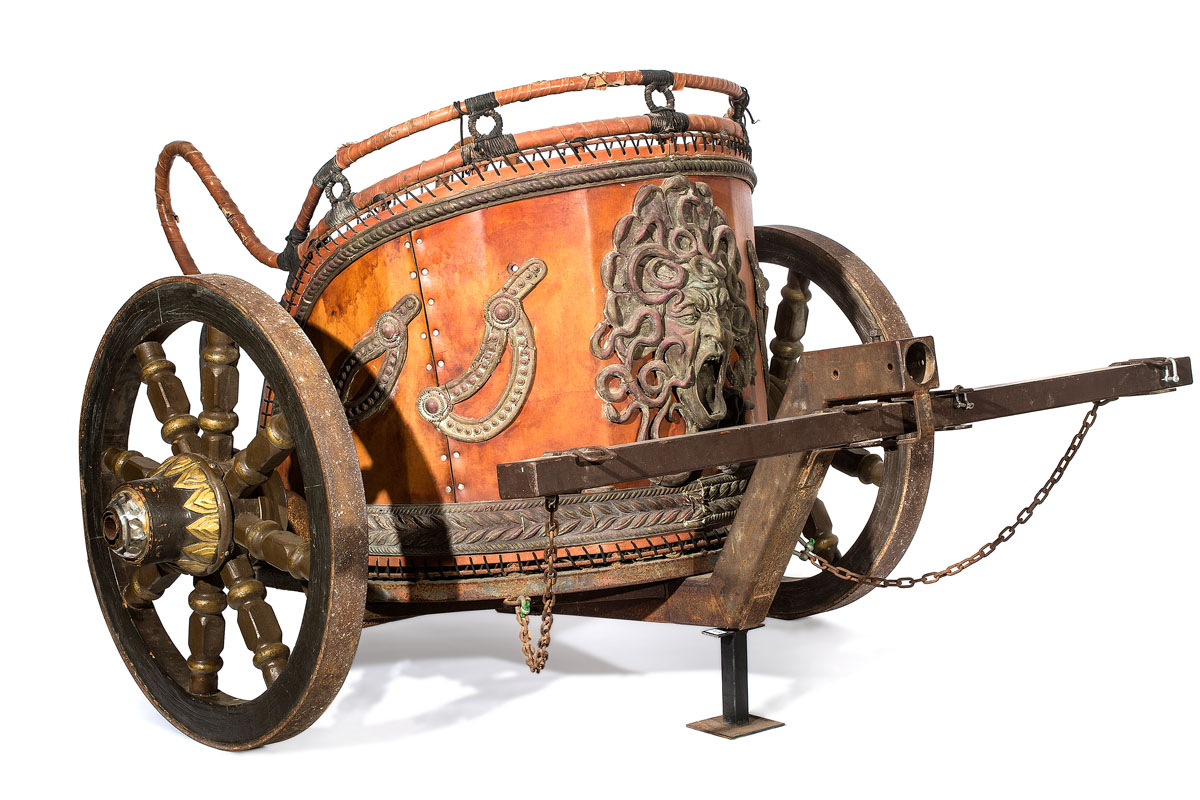 Prvá kamenná cesta „VIA APPIA“ – Rimania – 312 p.n.l.
dĺžka = 62 km
„Všetky cesty vedú do Ríma“
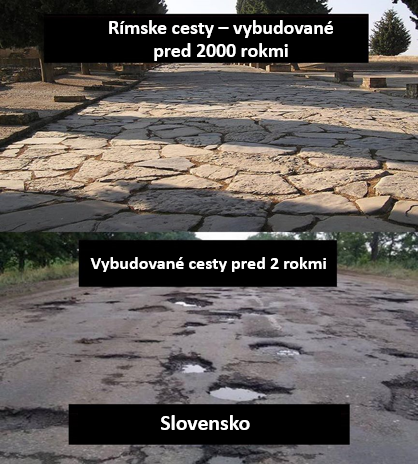 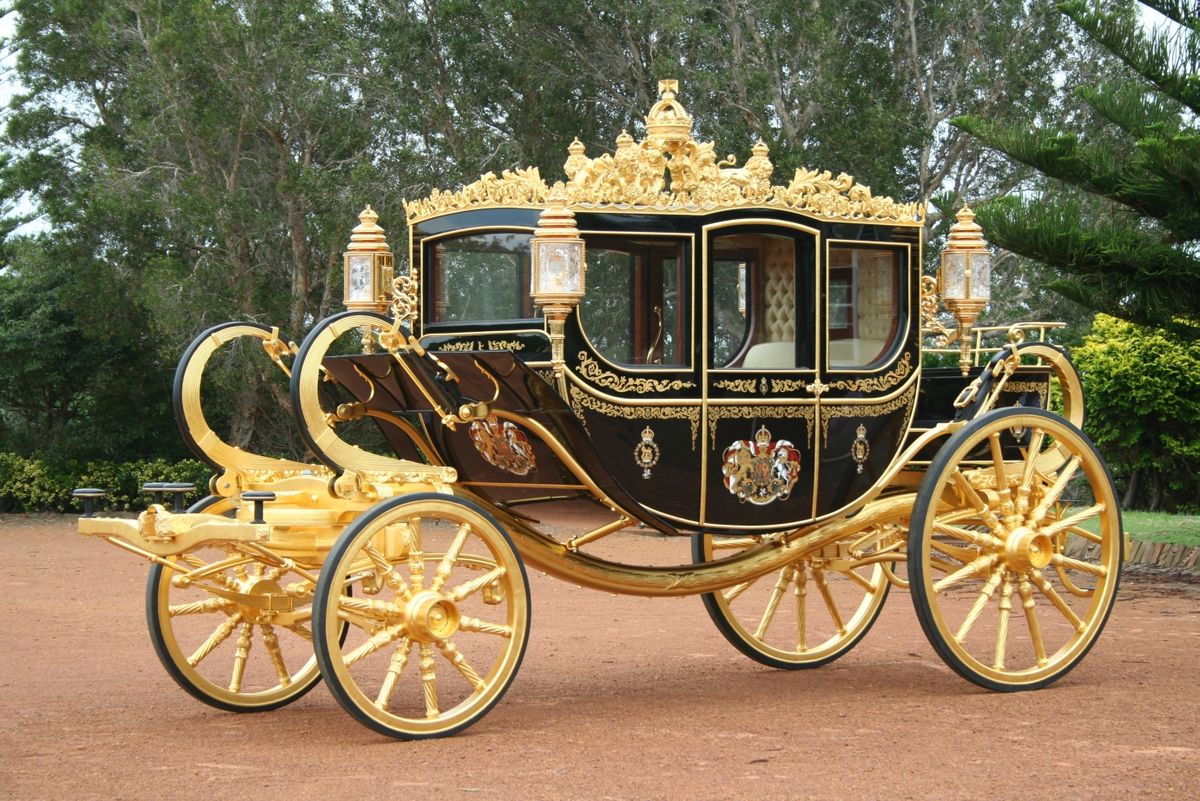 Kočiare v novoveku
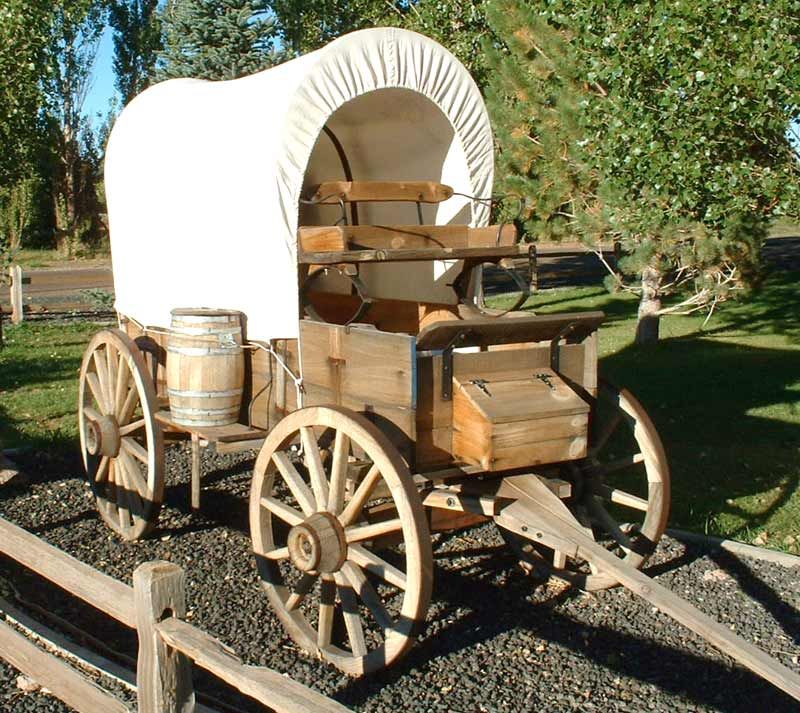 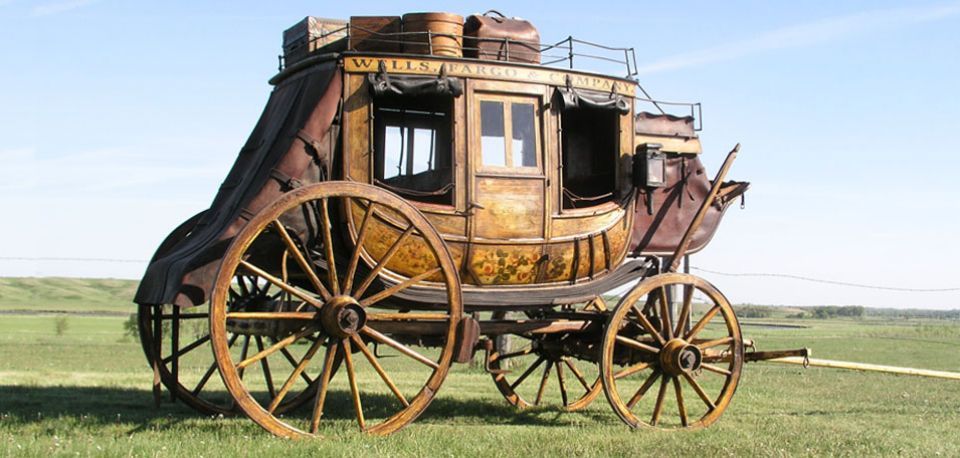 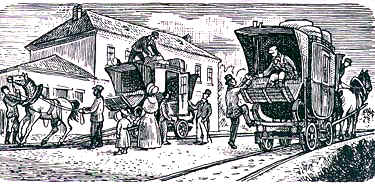 Počiatky železničnej dopravy ...
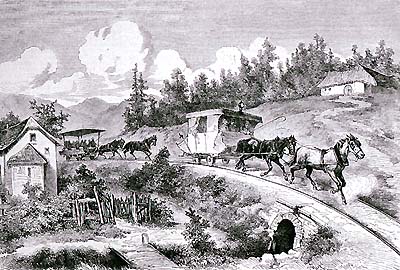 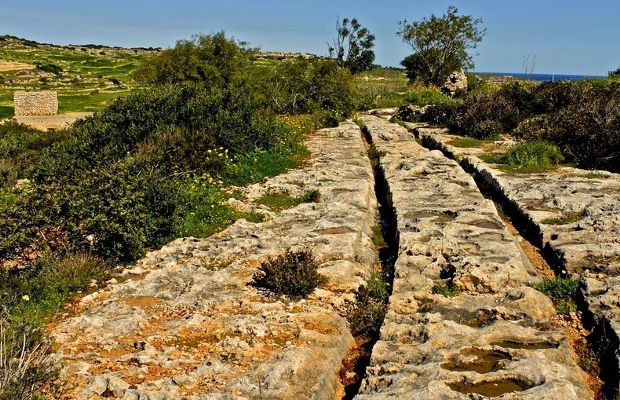 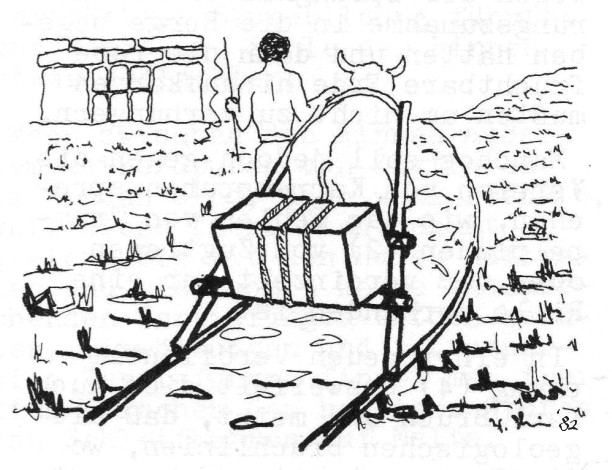 Konská železnica České Budějovice - Linz 1827-1836
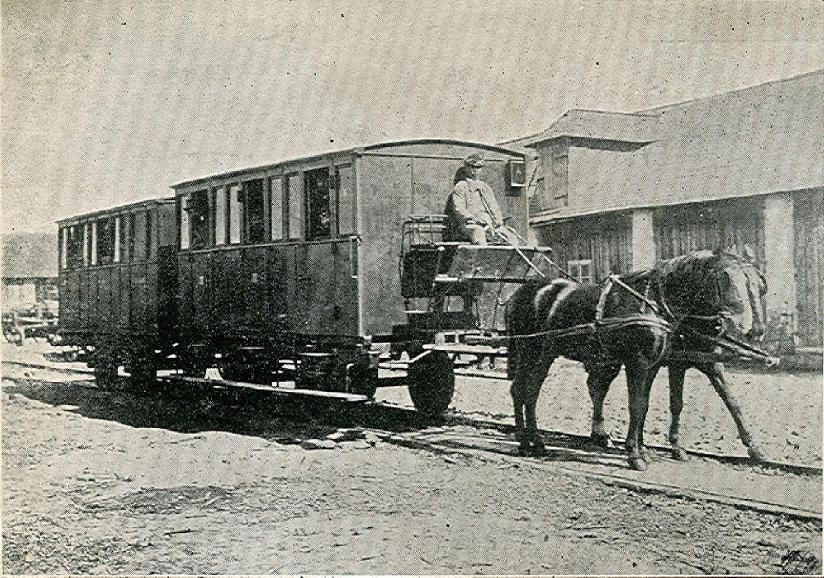 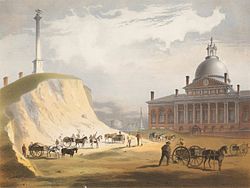 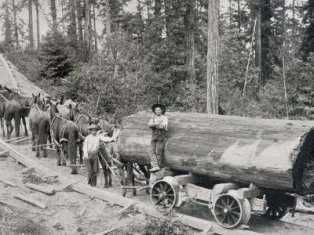 Surrey Iron Railway - 1803
Konská železnica Bratislava - Sereď 1872
1795 Beacon Hill
Veľký zlom v doprave -> vynájdenie parnej energie = parný stroj (James Watt)
- rozvoj železničnej dopravy – parná lokomotíva – 1814 (G. Stephenson)
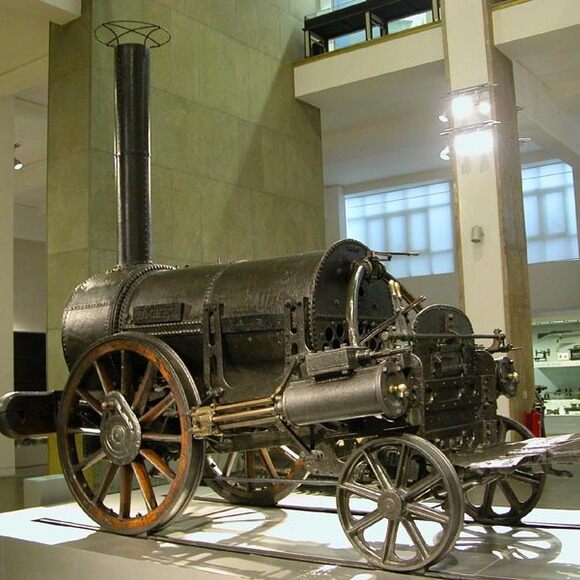 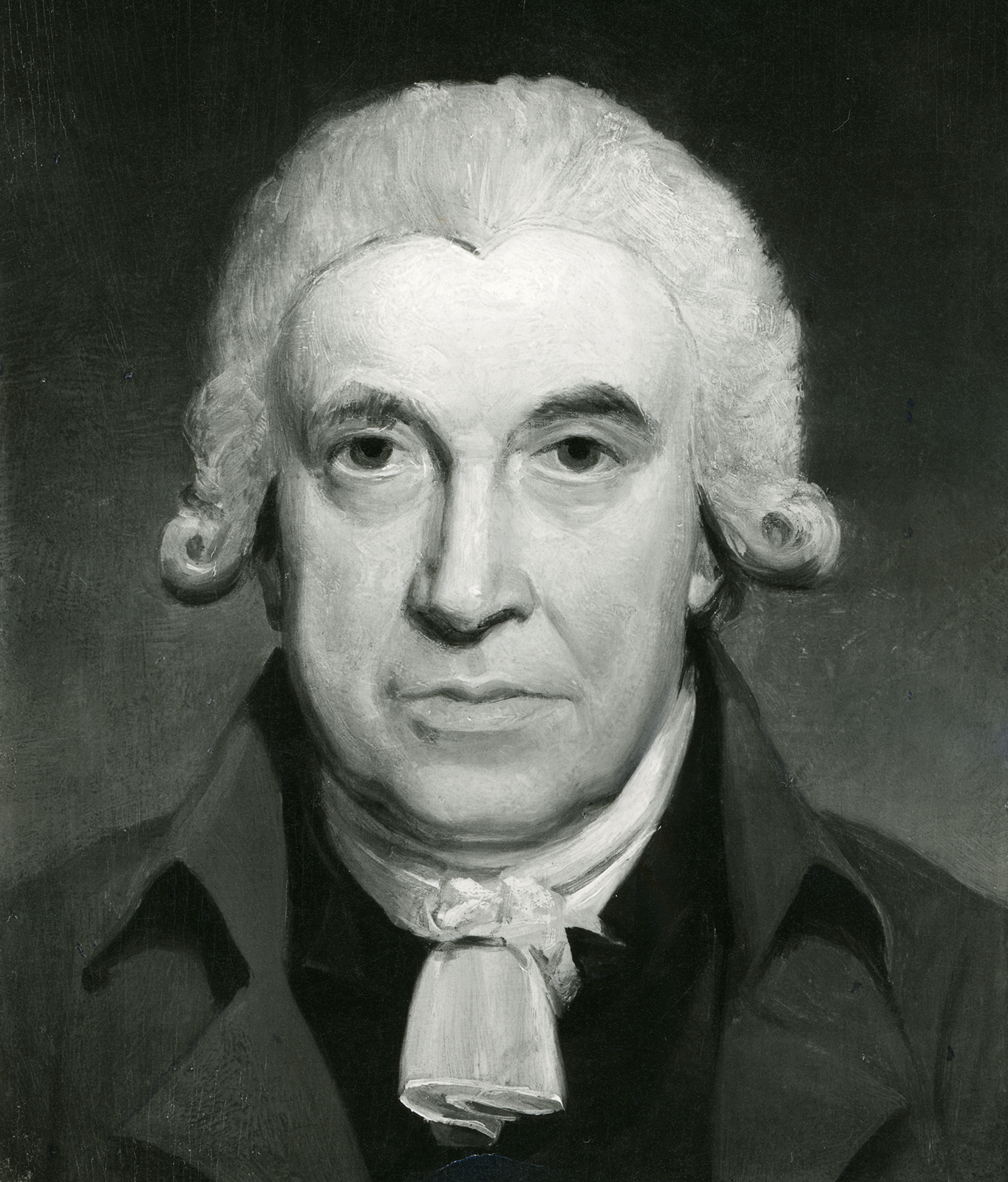 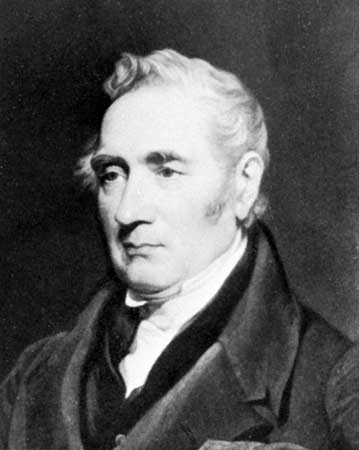 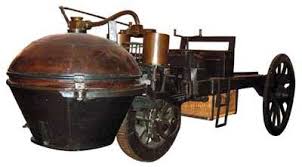 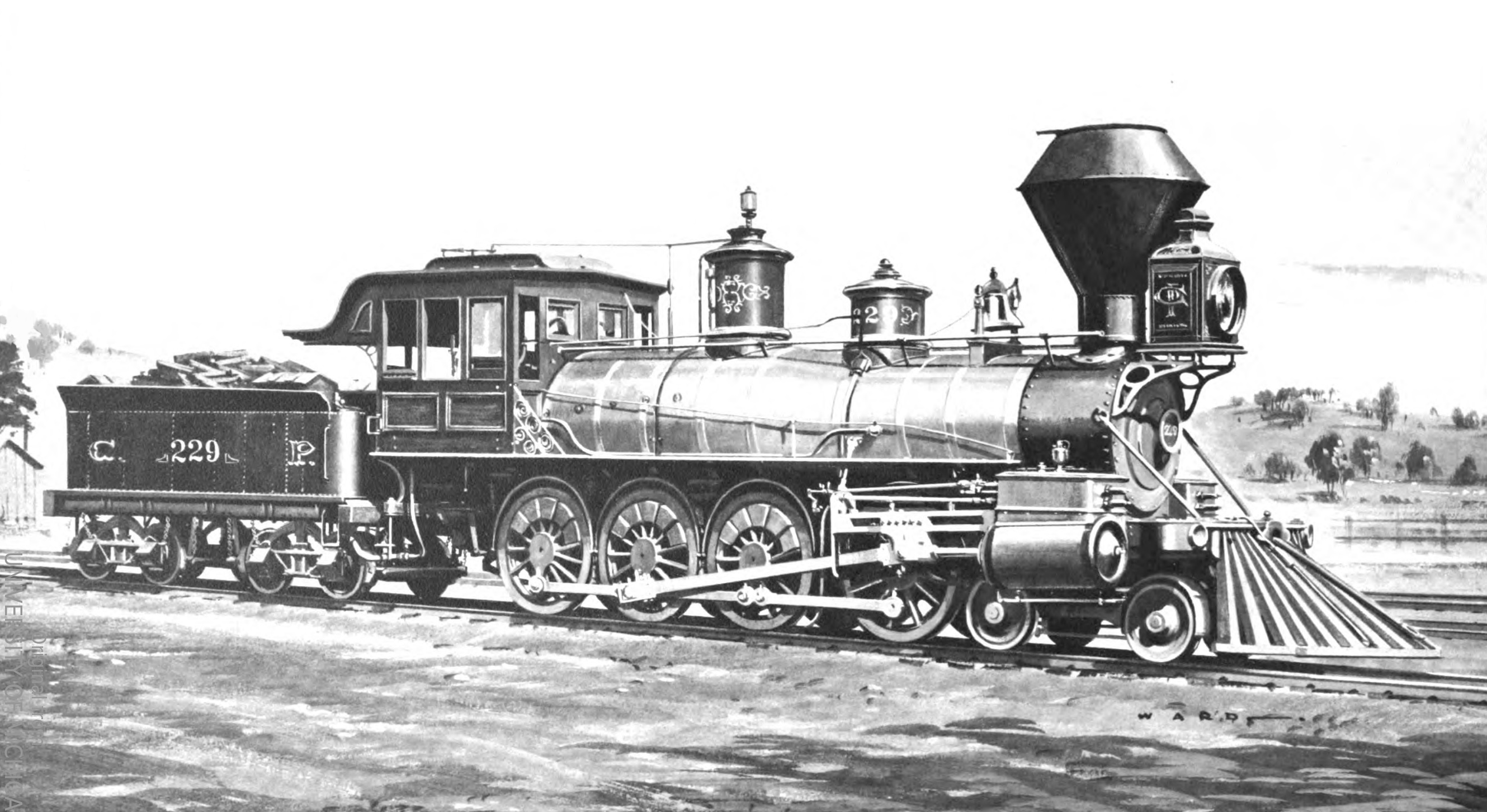 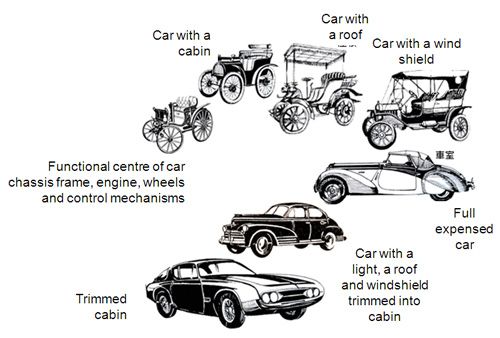 prvý automobil – Karl Benz – 1887 – svet sa „zmenšil“
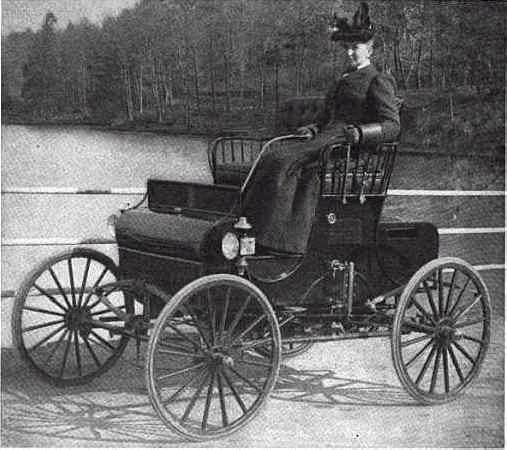 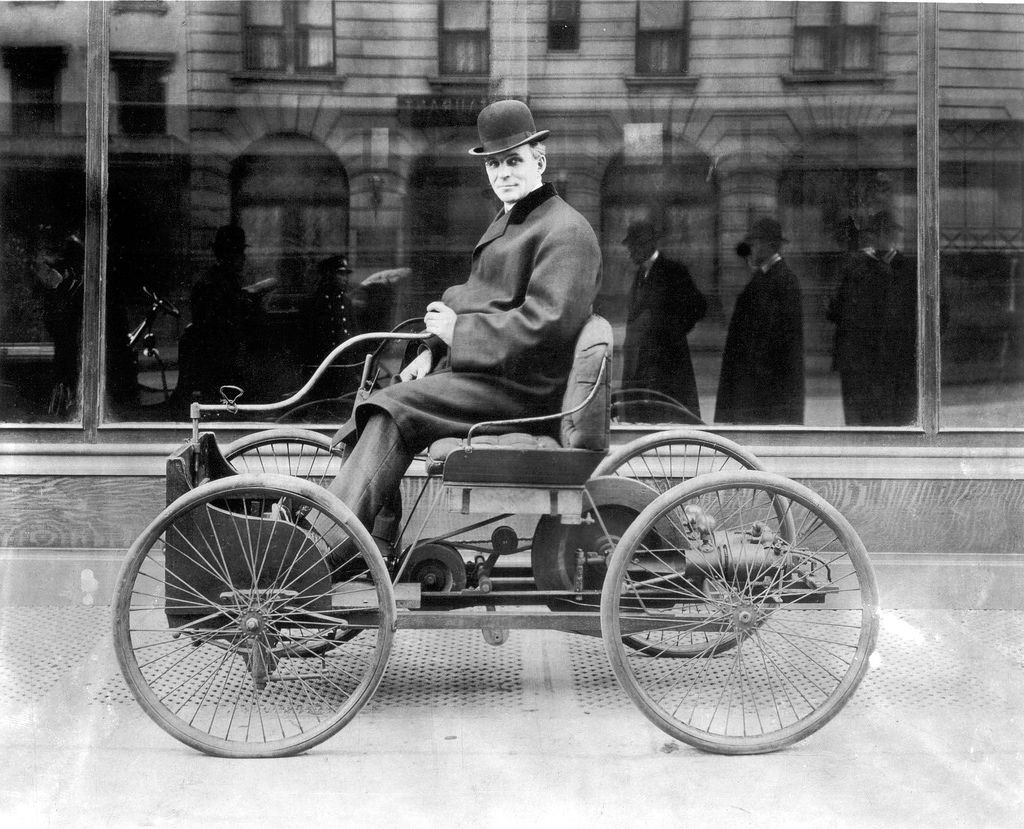 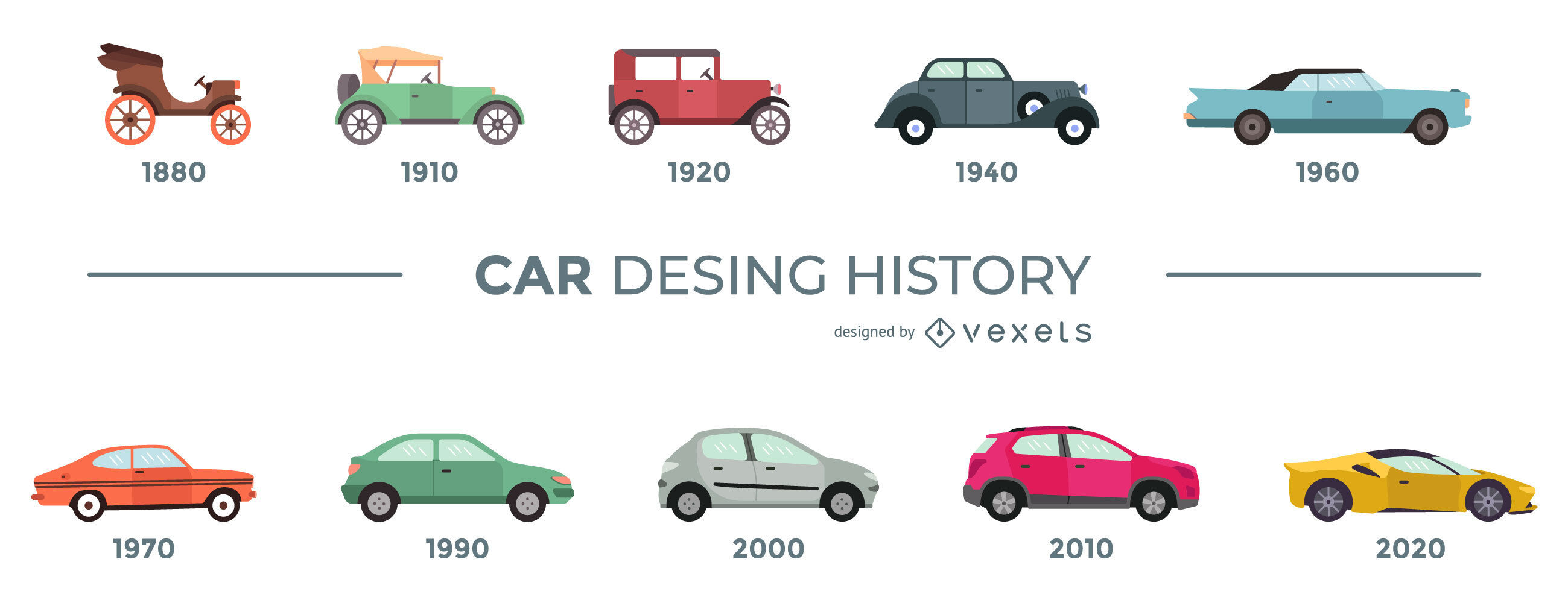 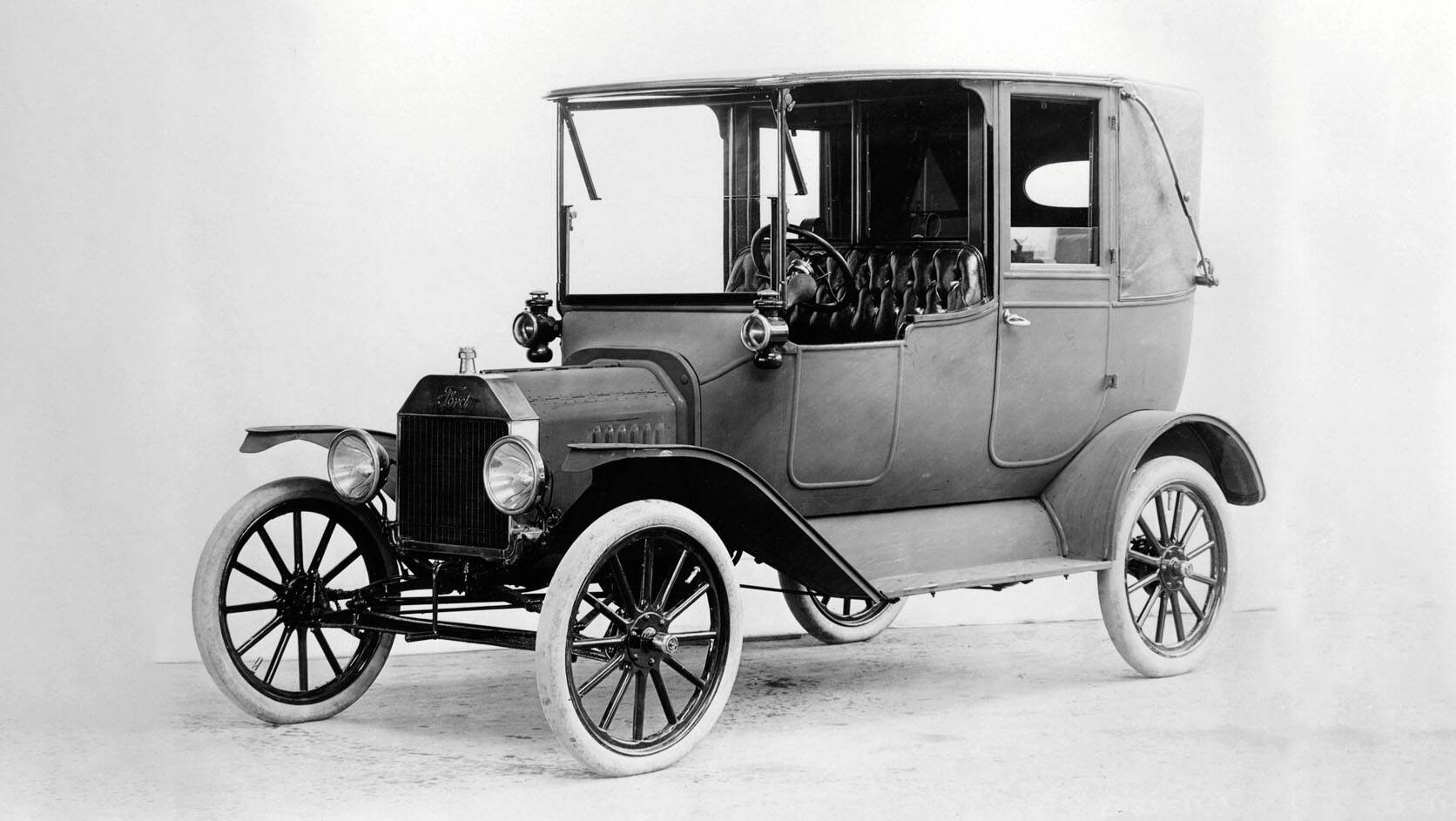 Henry Ford
Ako sa v minulosti ľudia prepravovali po vode?
Prvé archeologicky doložené veslá sú staré 10 000 rokov a prvé doložené lode sú staré viac než 8000 rokov – išlo o vydlabané kmene stromov.
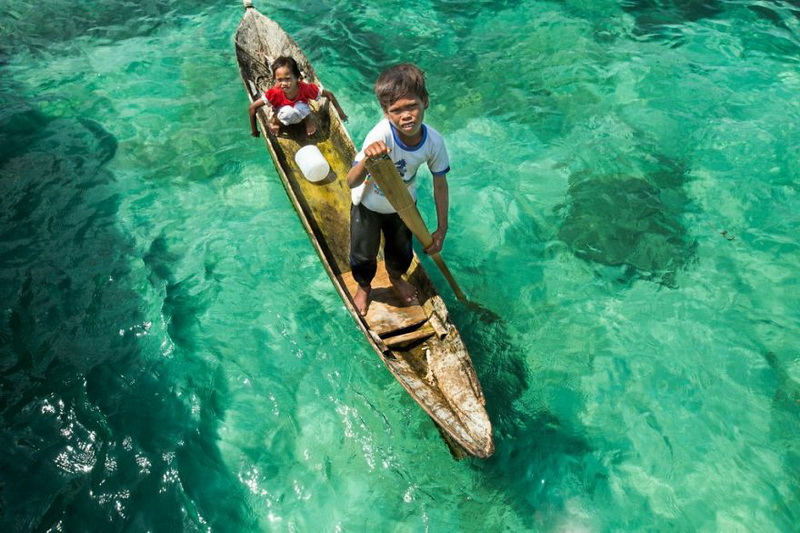 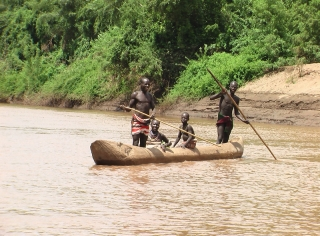 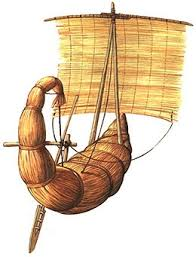 Vďaka sile vetra sa začali ľudia prepravovať na plachetniciach.
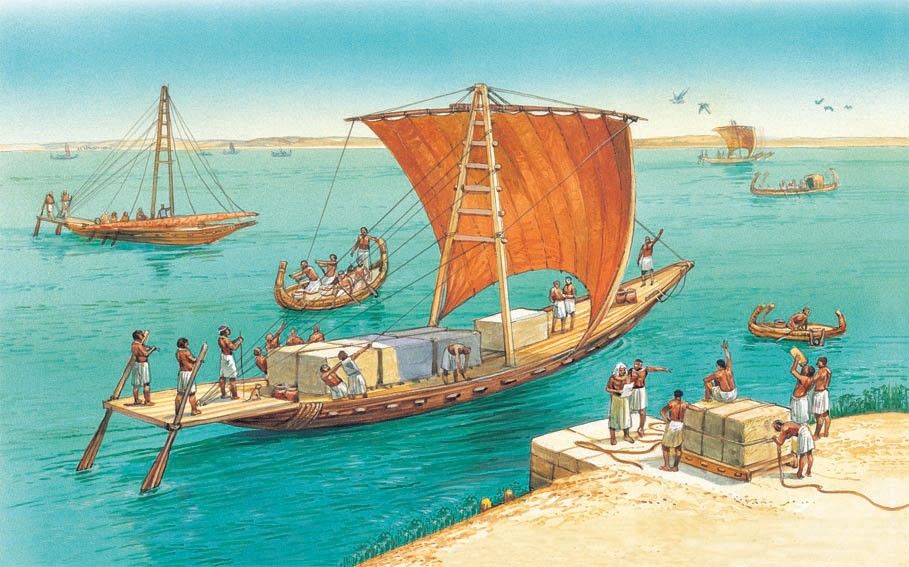 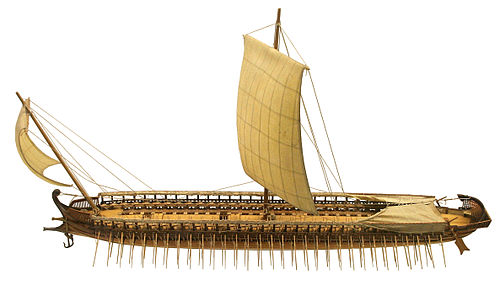 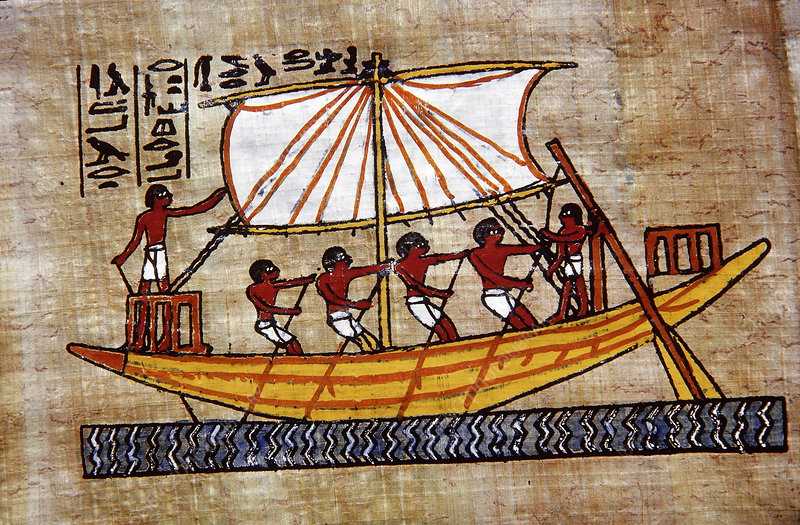 Prvé Egyptské lode
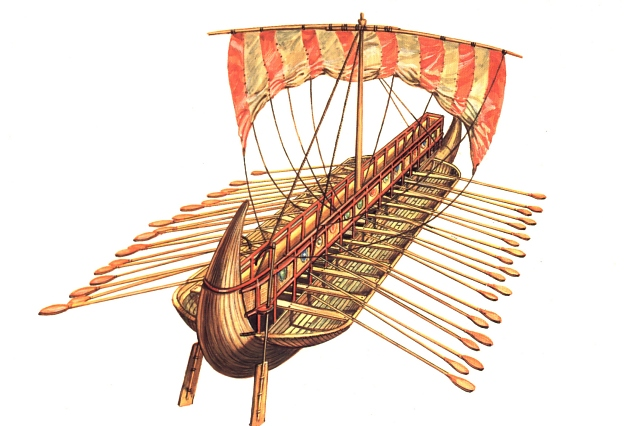 Čínska džunka
Fregata = plachetnica s 3 stožiarmi
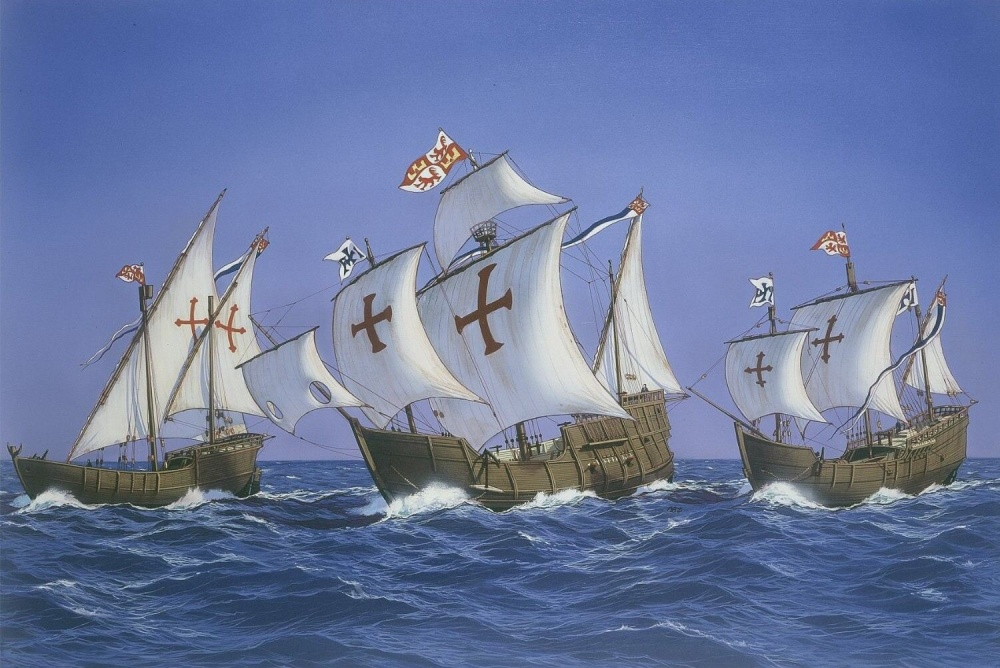 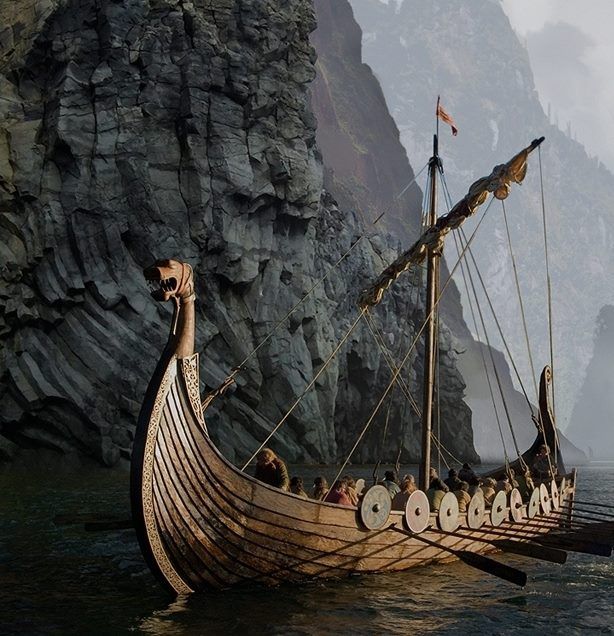 Vikingská loď
Bitka pri Trafalgare
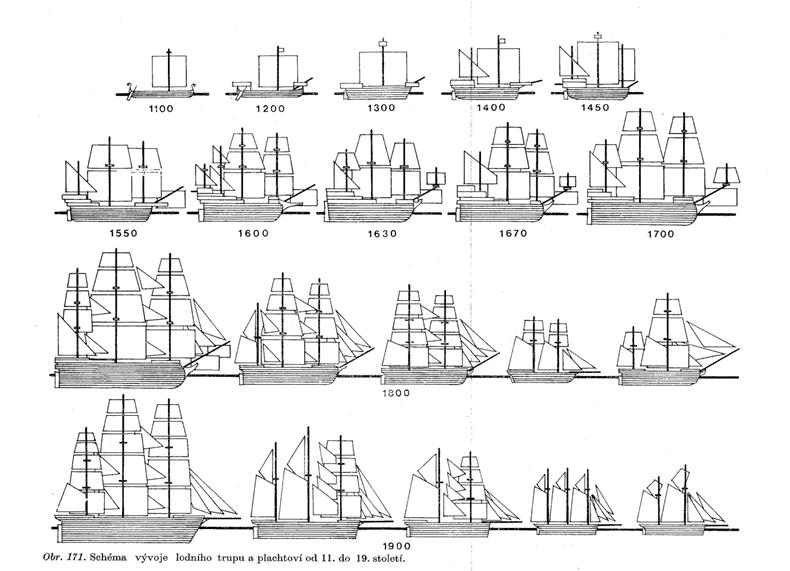 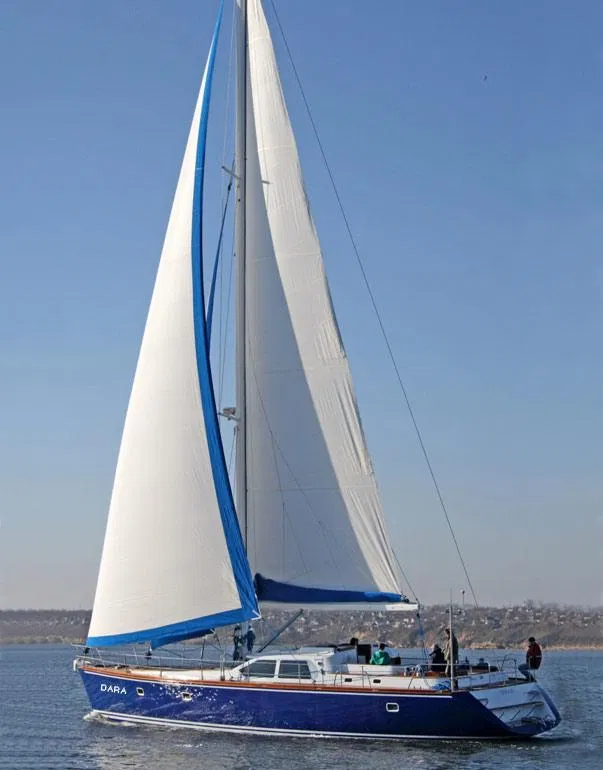 Karavela = malá vysokomanévrovateľná plachetnica z 15. st.
Jachta = motorová loď
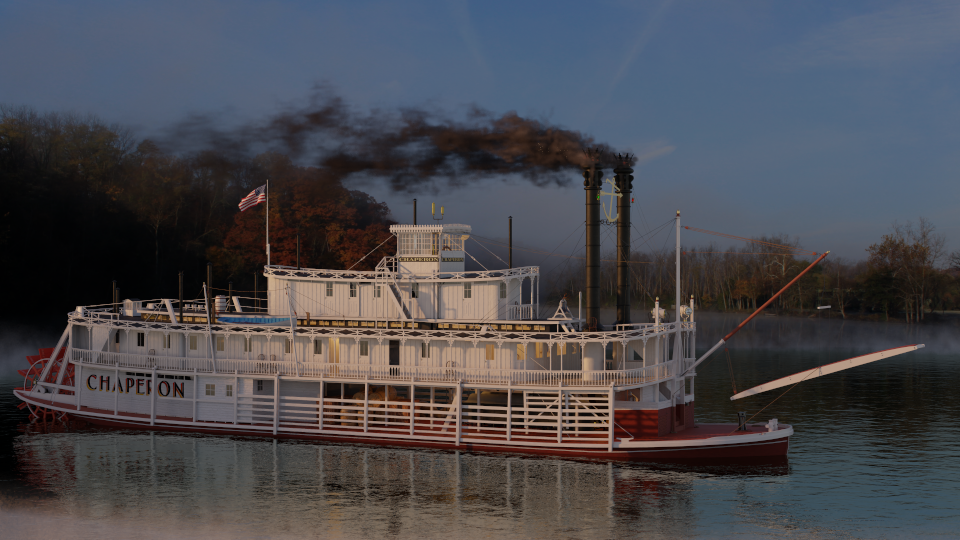 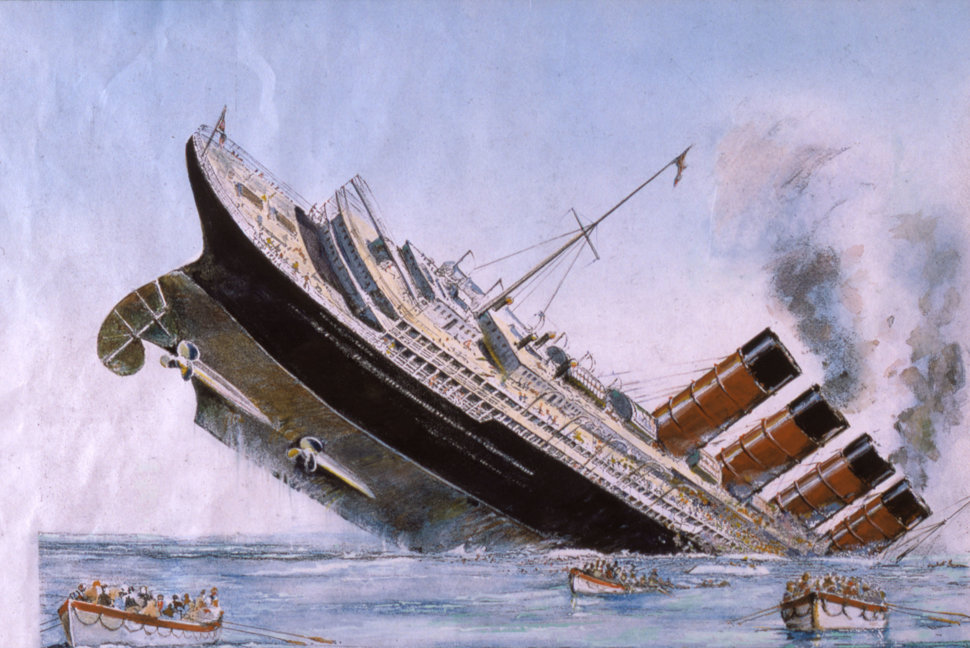 Parník = loď poháňaná parnou energiou
Ako sa ľudia začali prepravovať vo vzduchu?
Staroveká grécka povesť: Daidalos a Ikaros
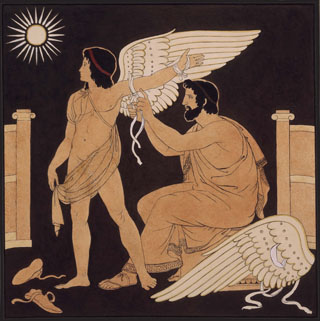 Ako sa ľudia začali prepravovať vo vzduchu?
- vynález balónu – bratia Montgolfierovci
- lietadlá
- revolúcia v doprave
PREČO?
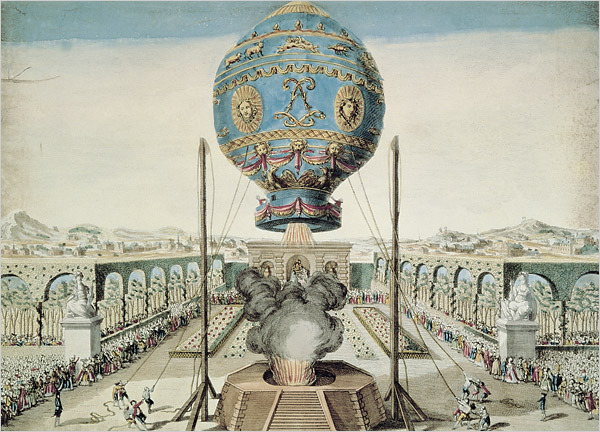 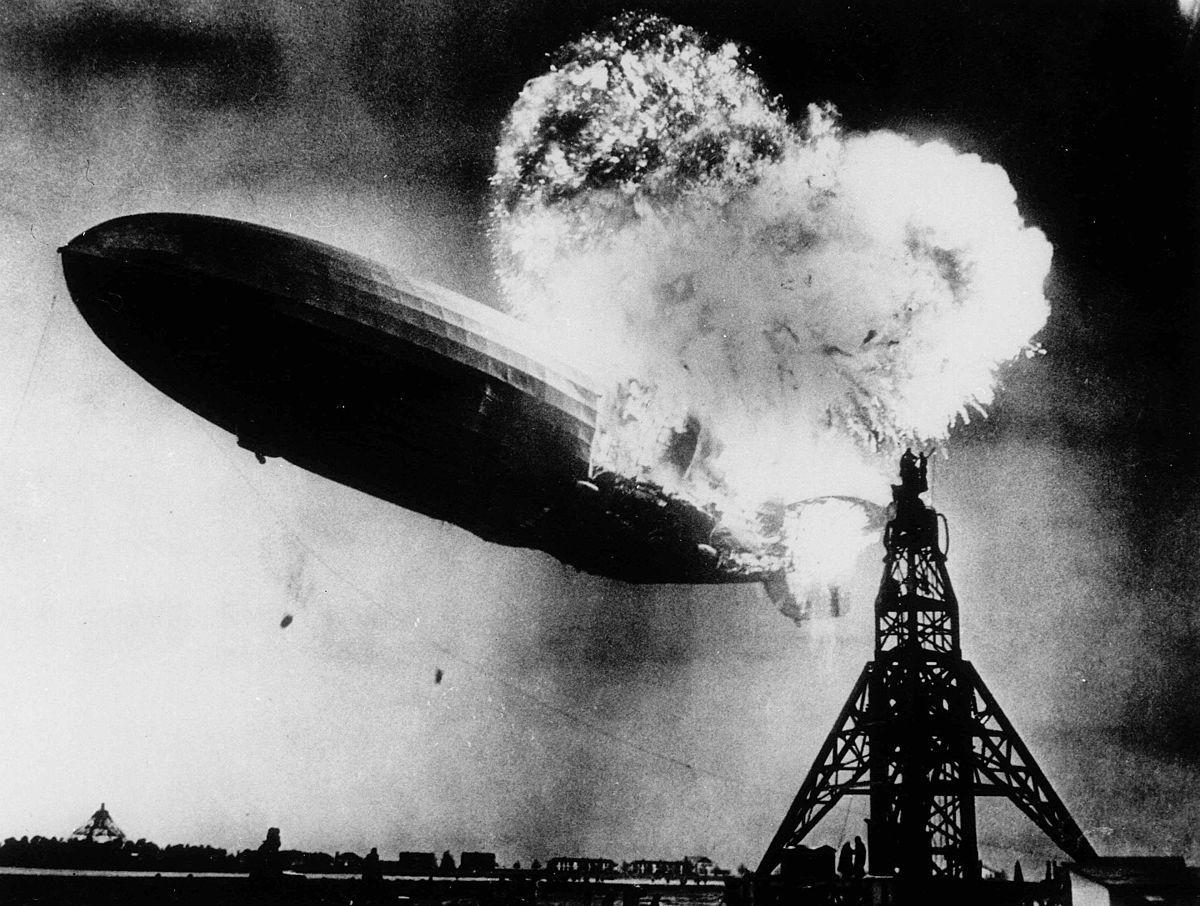 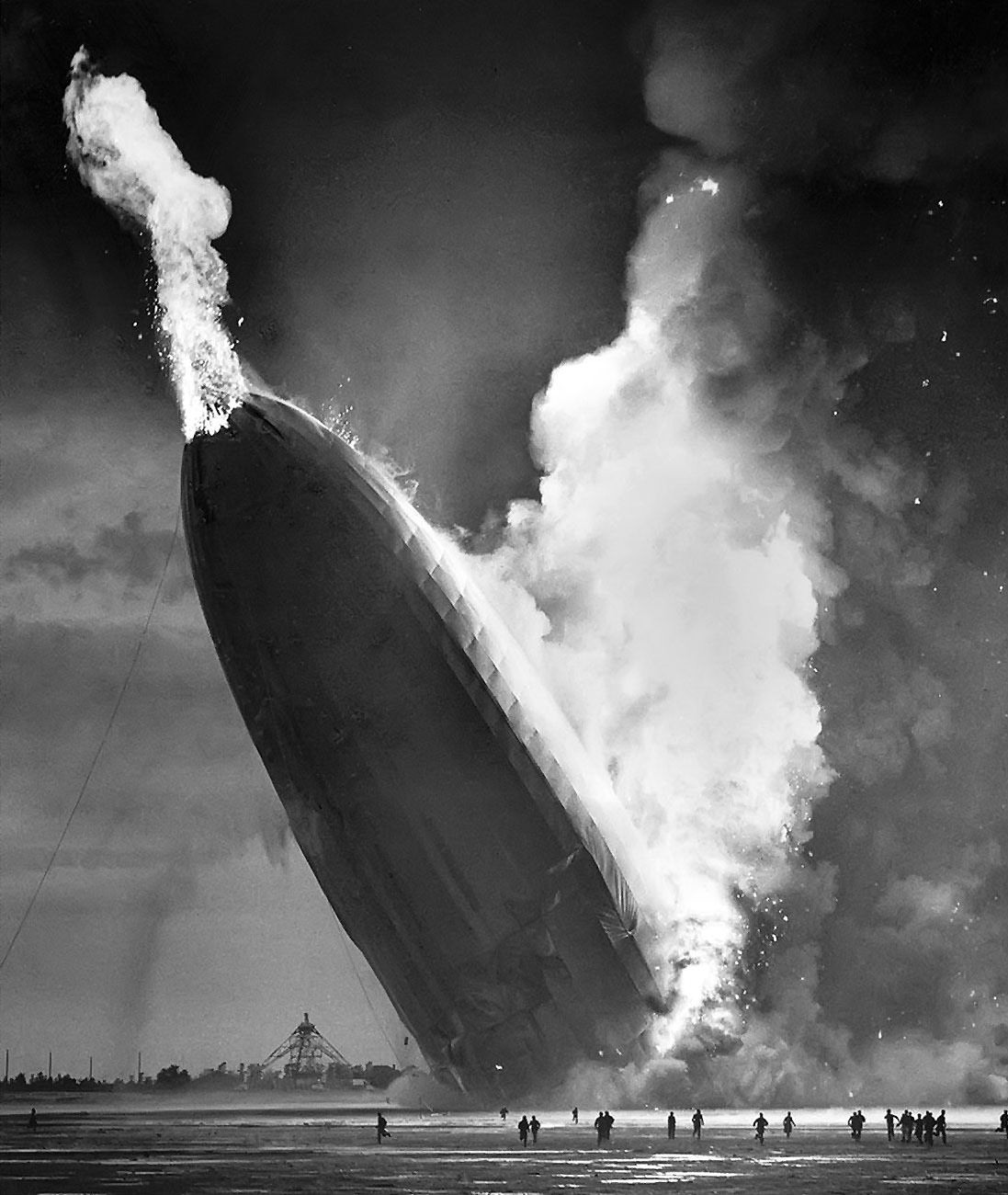 Výbuch vzducholode Hindenburg - 1937
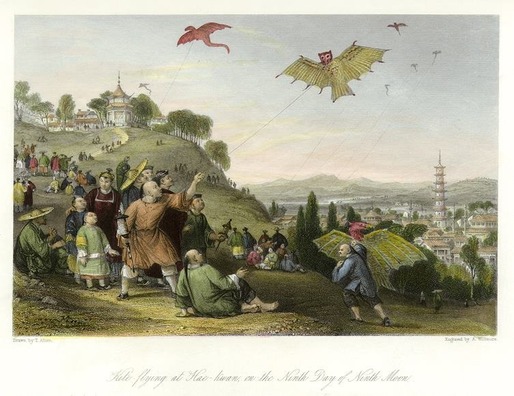 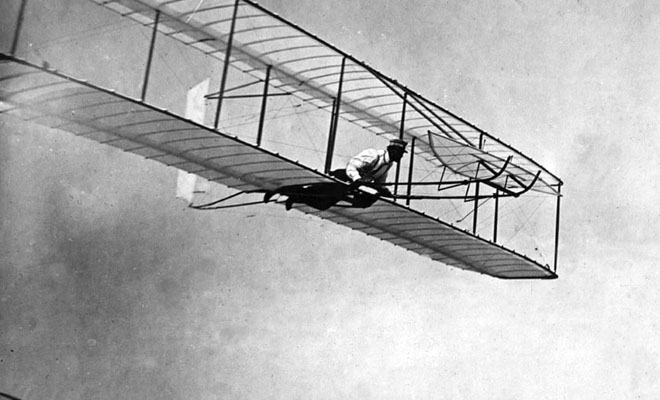 Bratia Wrightovci a ich prvý let letúňom
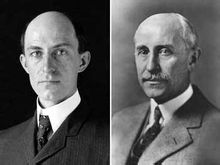 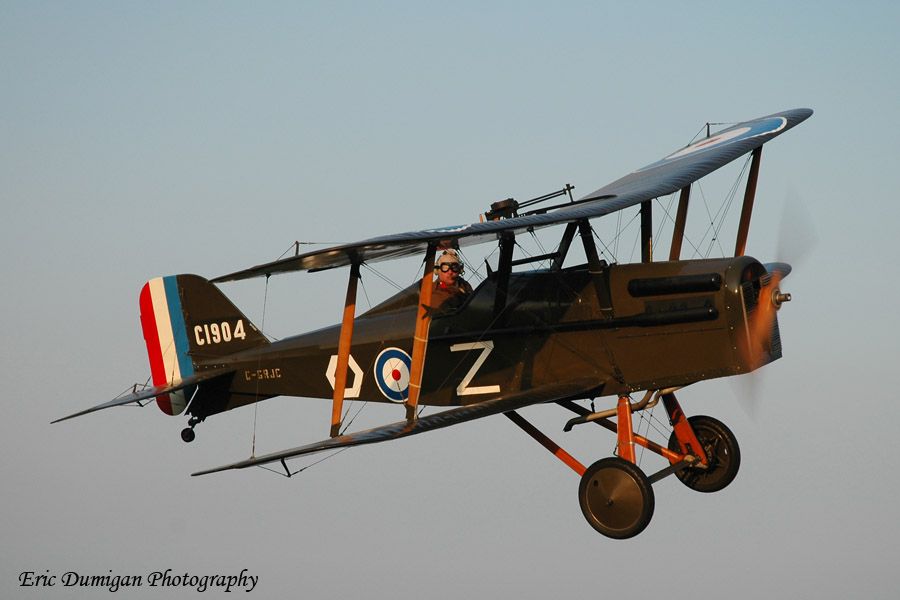 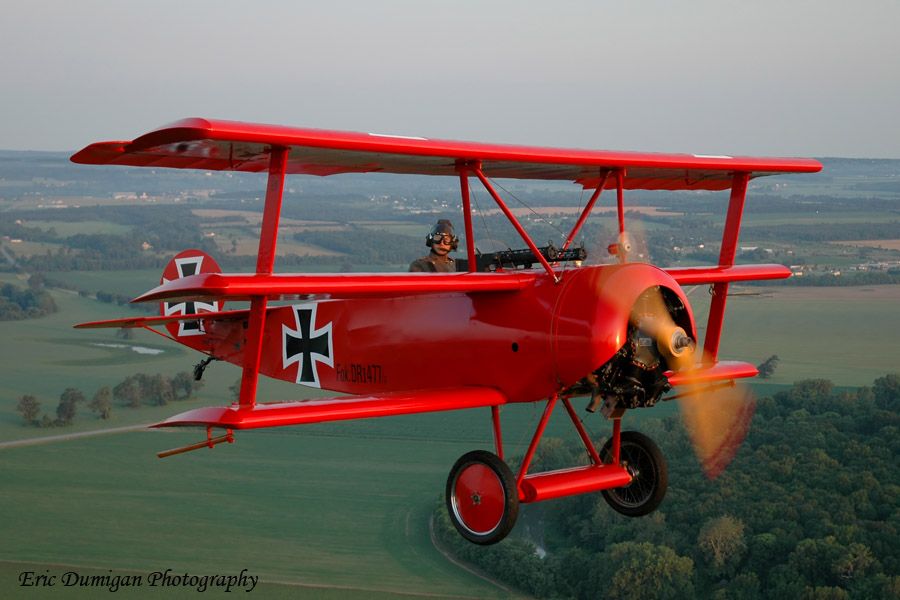 Louis Blériot
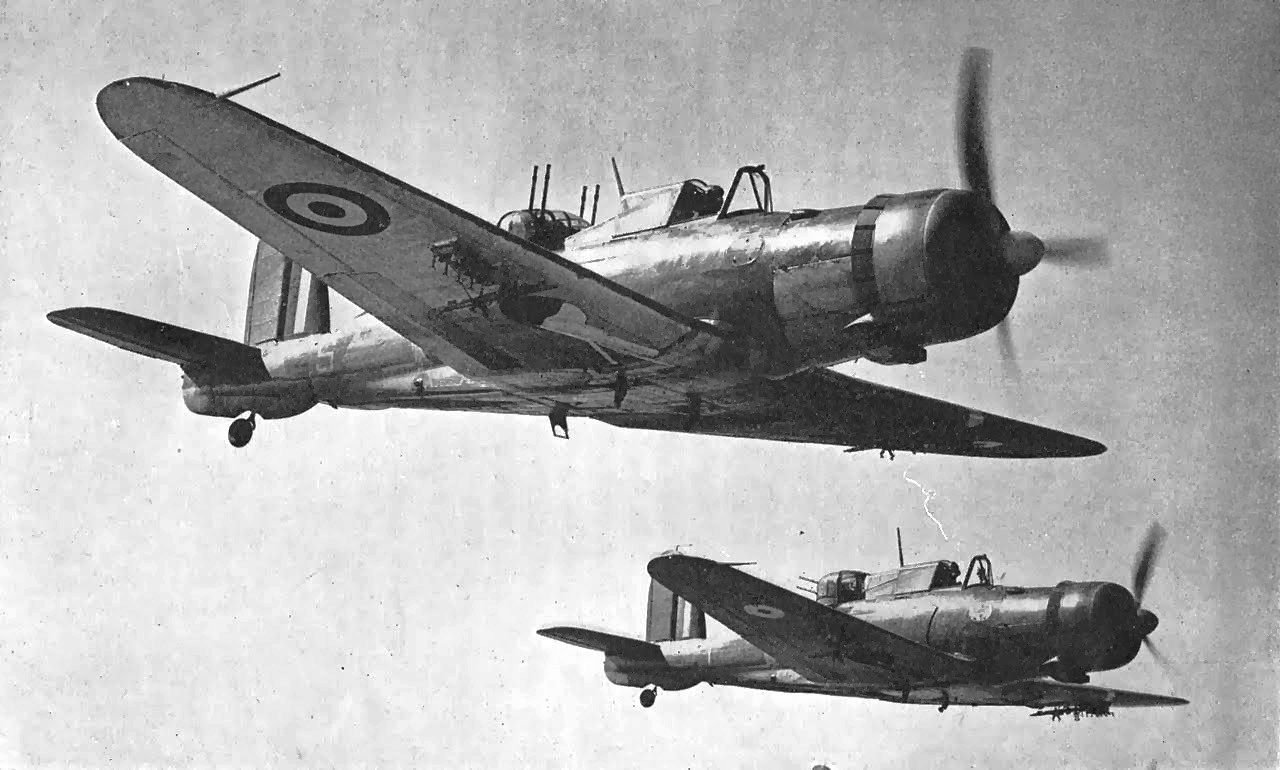 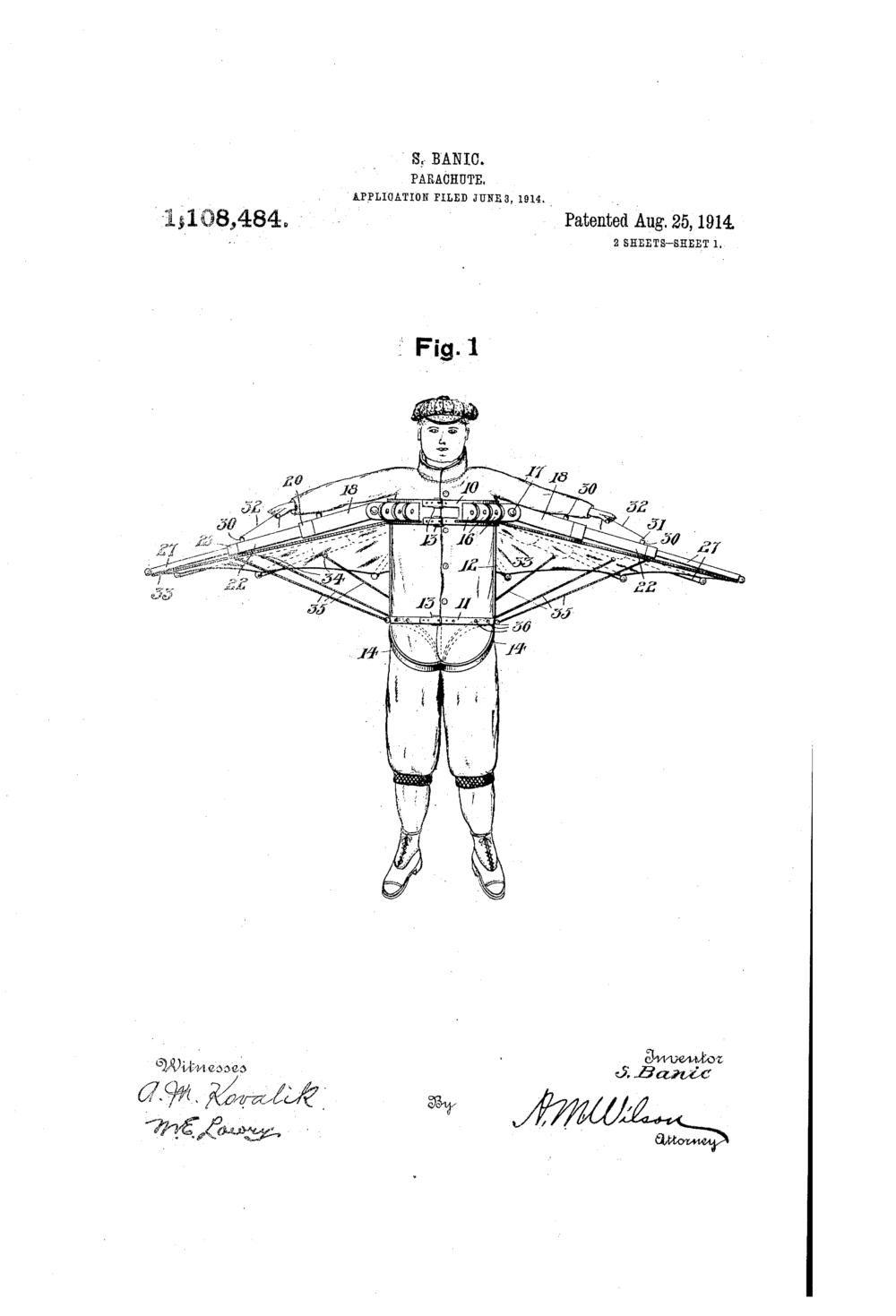 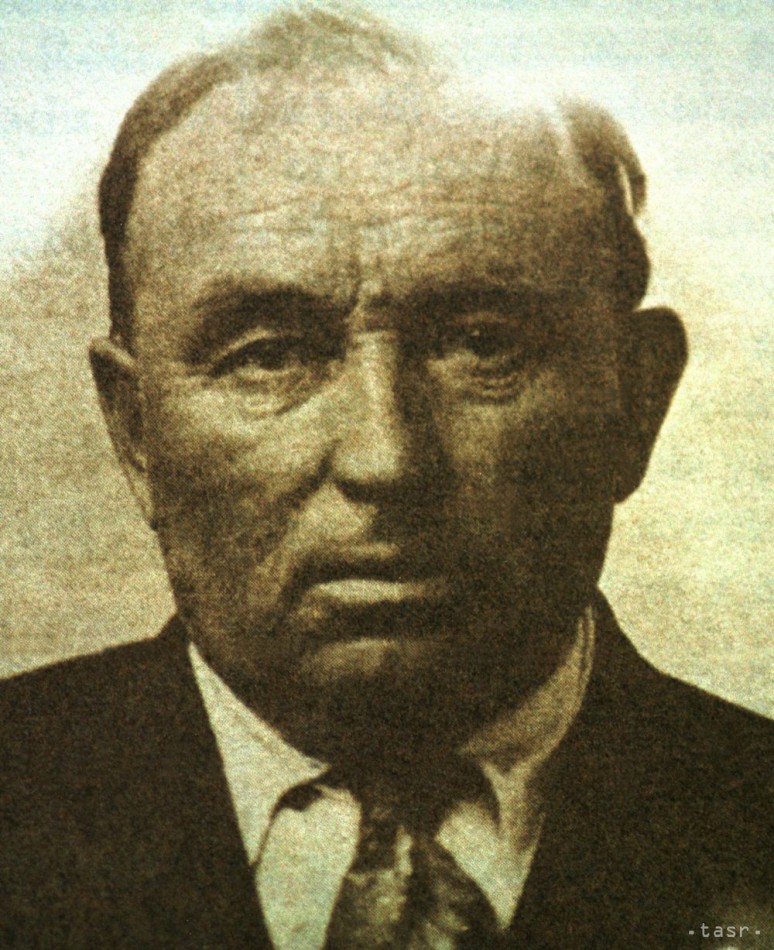 Štefan Banič – vynálezca moderného padáka? 1914
NIE !!!
Vytvoril prototyp padákovej konštrukcie, 12 teleskopických ramien
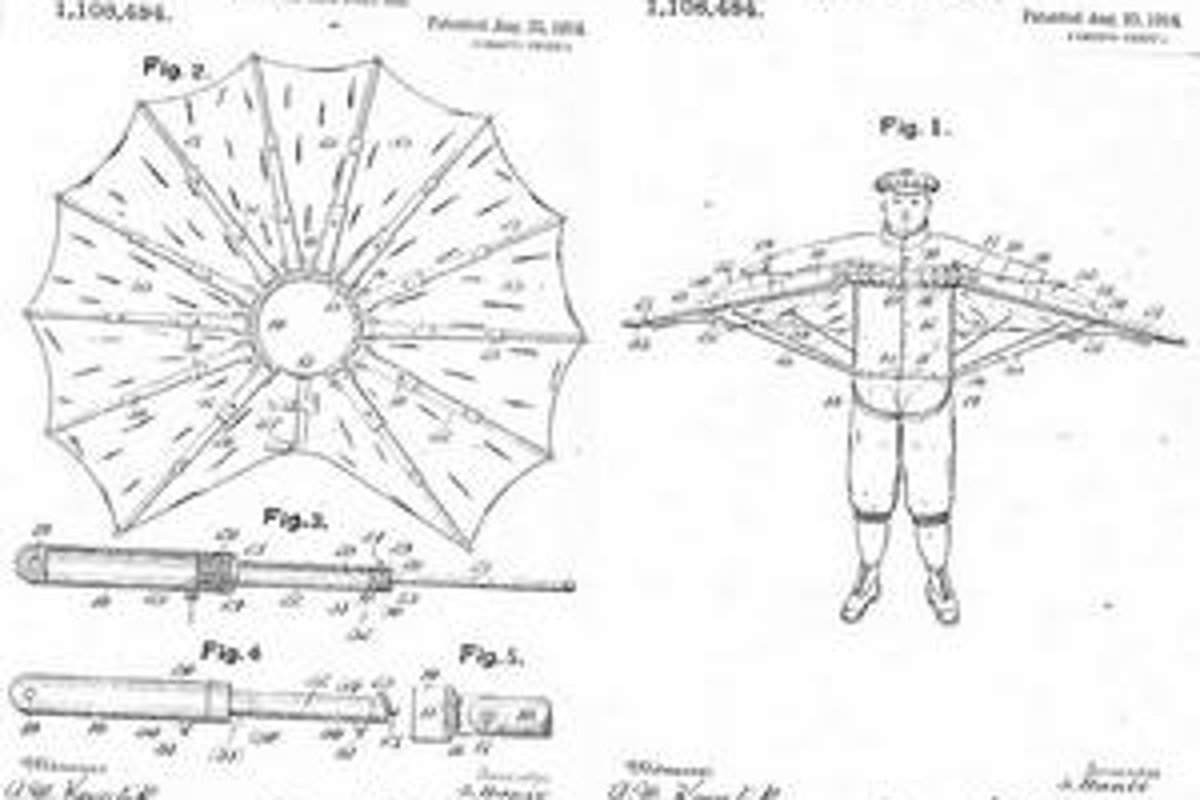 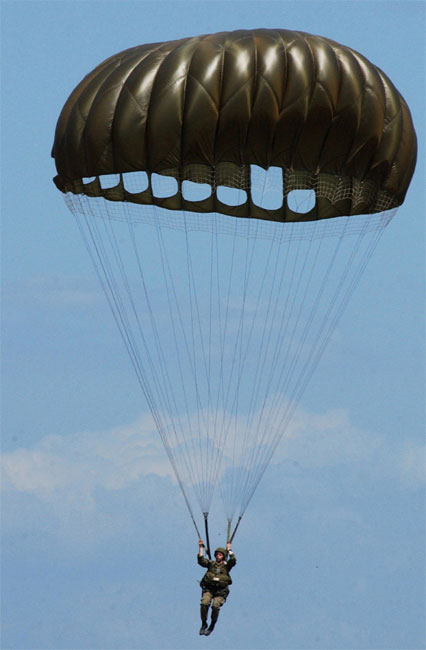 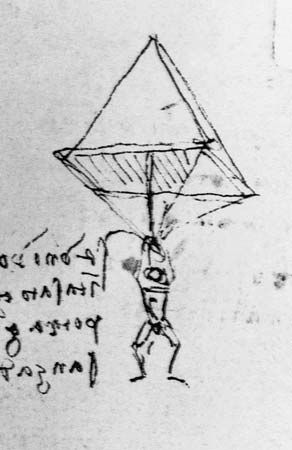 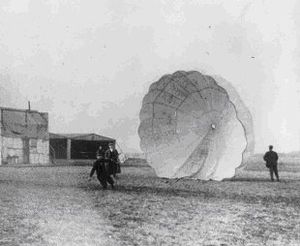 1. prototyp padáka už Leonardo da Vinci – 15. st.
Albert Berry - 1912
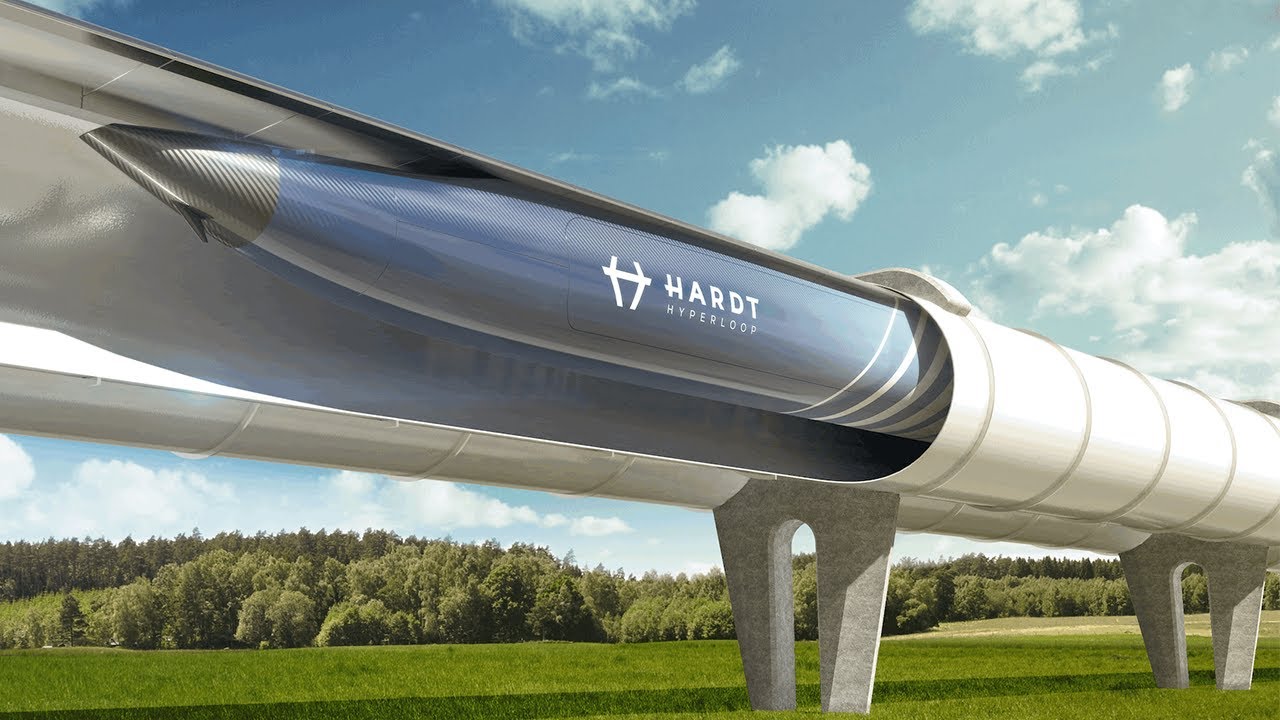 Moderná doprava?
Ako si ju predstavujete?
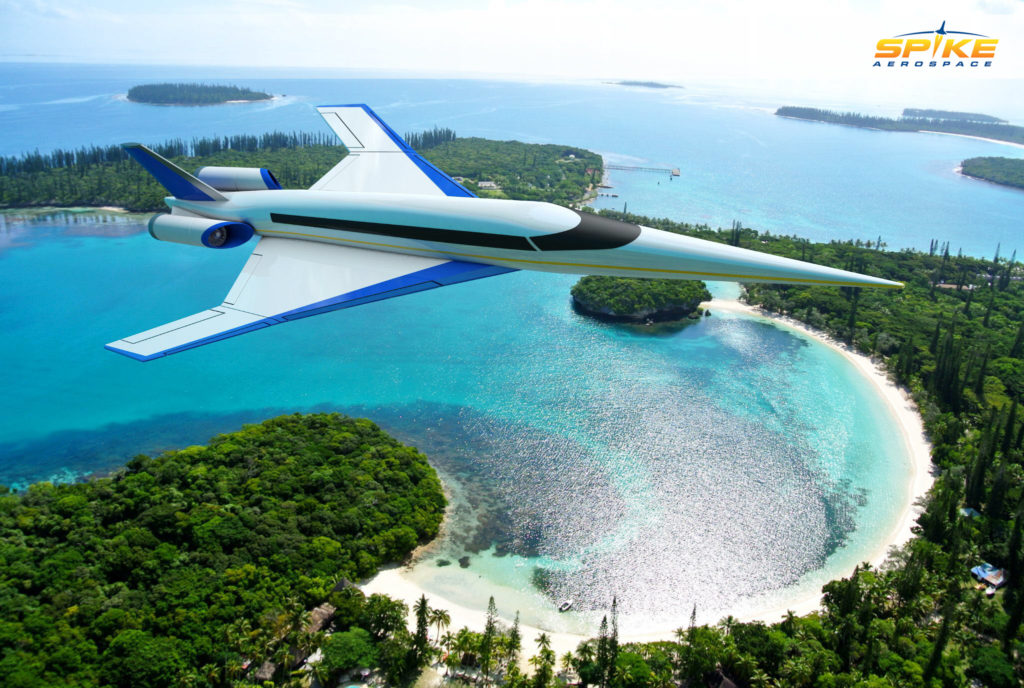 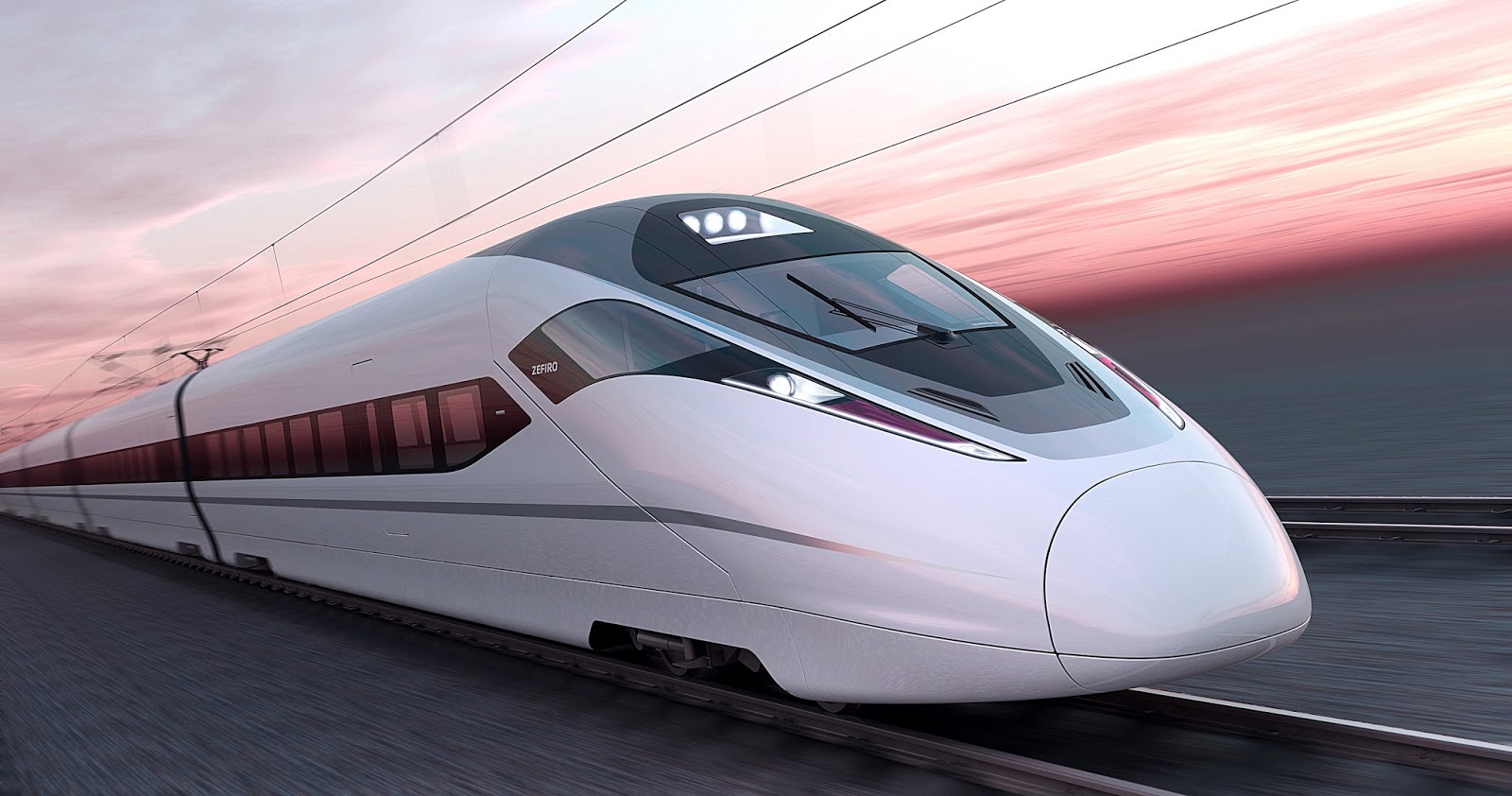